Los Angeles, CA
June 26th, 2017
Investigating spatiotemporal patterns and validation techniques using high resolution NO2 data
Pandora statistics, sensitivity to spatial resolution and diurnal insights
Laura Judd, NASA LaRC/USRAJay Al-Saadi, NASA LaRC
6th TEMPO Science Team Meeting, June 6-7 2018, Boulder, CO
GeoTASO and GCAS Airborne Instruments
Courtesy Scott Janz (NASA), Caroline Nowlan (SAO)
GeoTASO = Geostationary Trace gas and Aerosol Sensor Optimization
GCAS = GEO-CAPE Airborne Simulator

NASA test-bed instruments for geostationary missions
Provide test data
Satellite analogues for field campaigns
Future validation instruments

Trace gas footprint at surface is ~250 m × 250 m (NO2) to 1 km x 1 km (SO2)
Flight strategy accomplishments
Gapless maps (Rasters) were built to cover an area of interest by spacing parallel flight legs 6 km apart, allowing for overlap between swaths

This strategy started with DISCOVER-AQ Denver in 2014, evolved through KORUS-AQ 2016, LMOS 2017, SARP 2017, and will continue with LISTOS 2018 this summer.
With these flights, we have gained: 
Diurnal insights on the temporal patterns of NO2 in urban/polluted regions with repeated samplings over the period of one day: (i.e. Seoul and Los Angeles)
Coincident overpasses of Pandora Spectrometers with which to assess airborne-based retrievals and test validation strategies
Ability to scale to coarser spatial resolutions to see how the results are influenced by spatial sampling and offsets
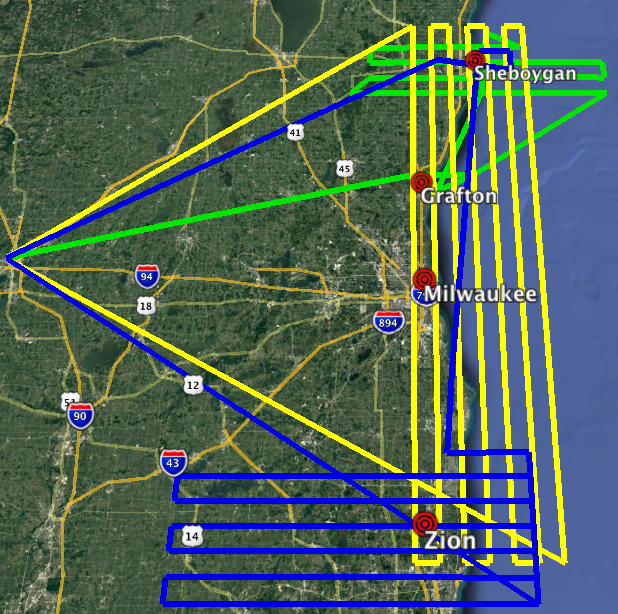 Flight plans playbook for LMOS/SARP 2017
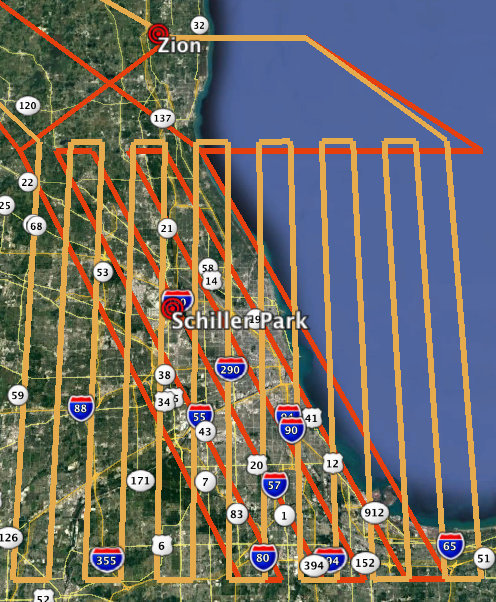 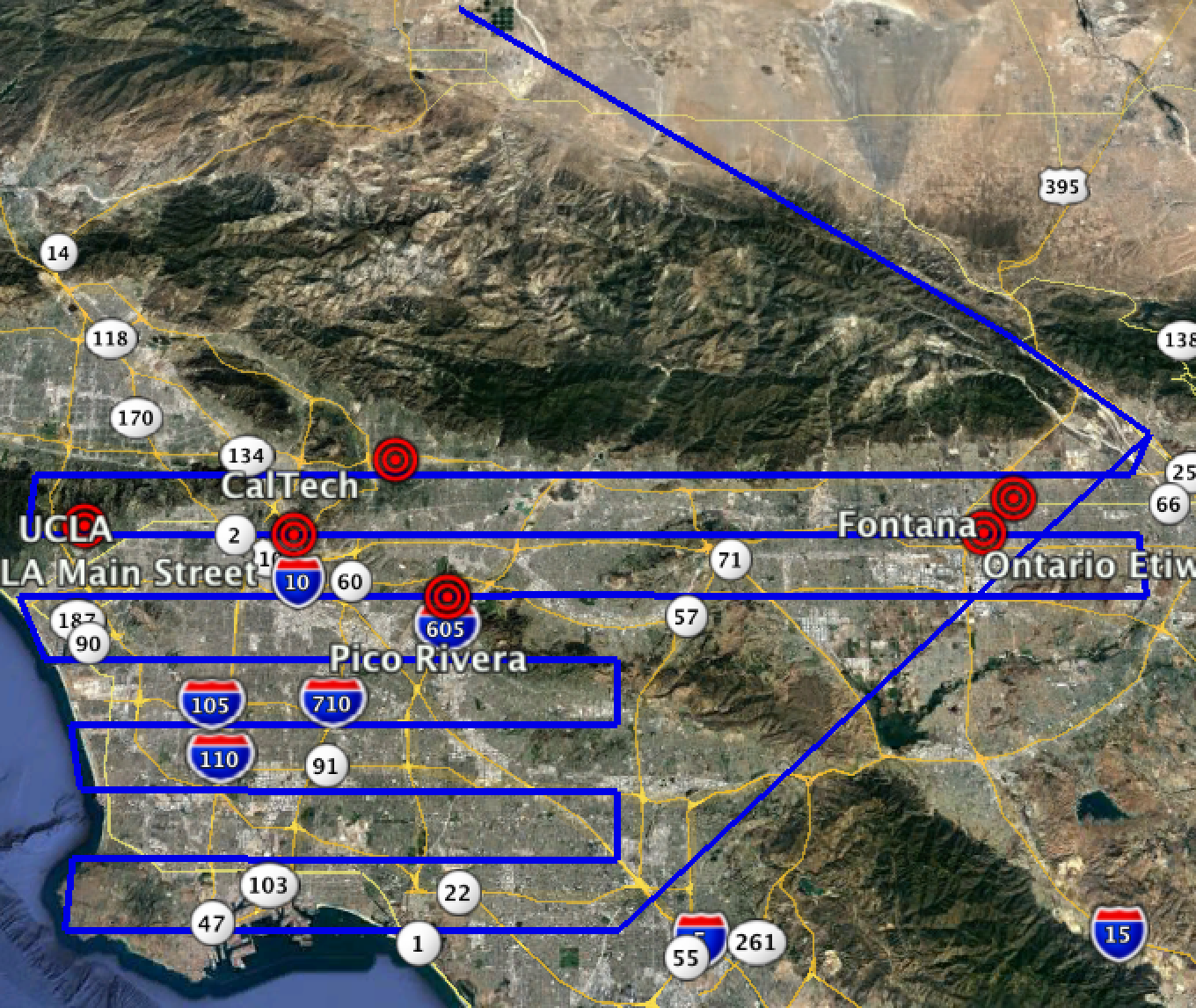 [Speaker Notes: List is the order I plan to talk about things]
Diurnal Insights: Seoul, South Korea, June 9th 2016
NO2 Tropospheric Slant Column
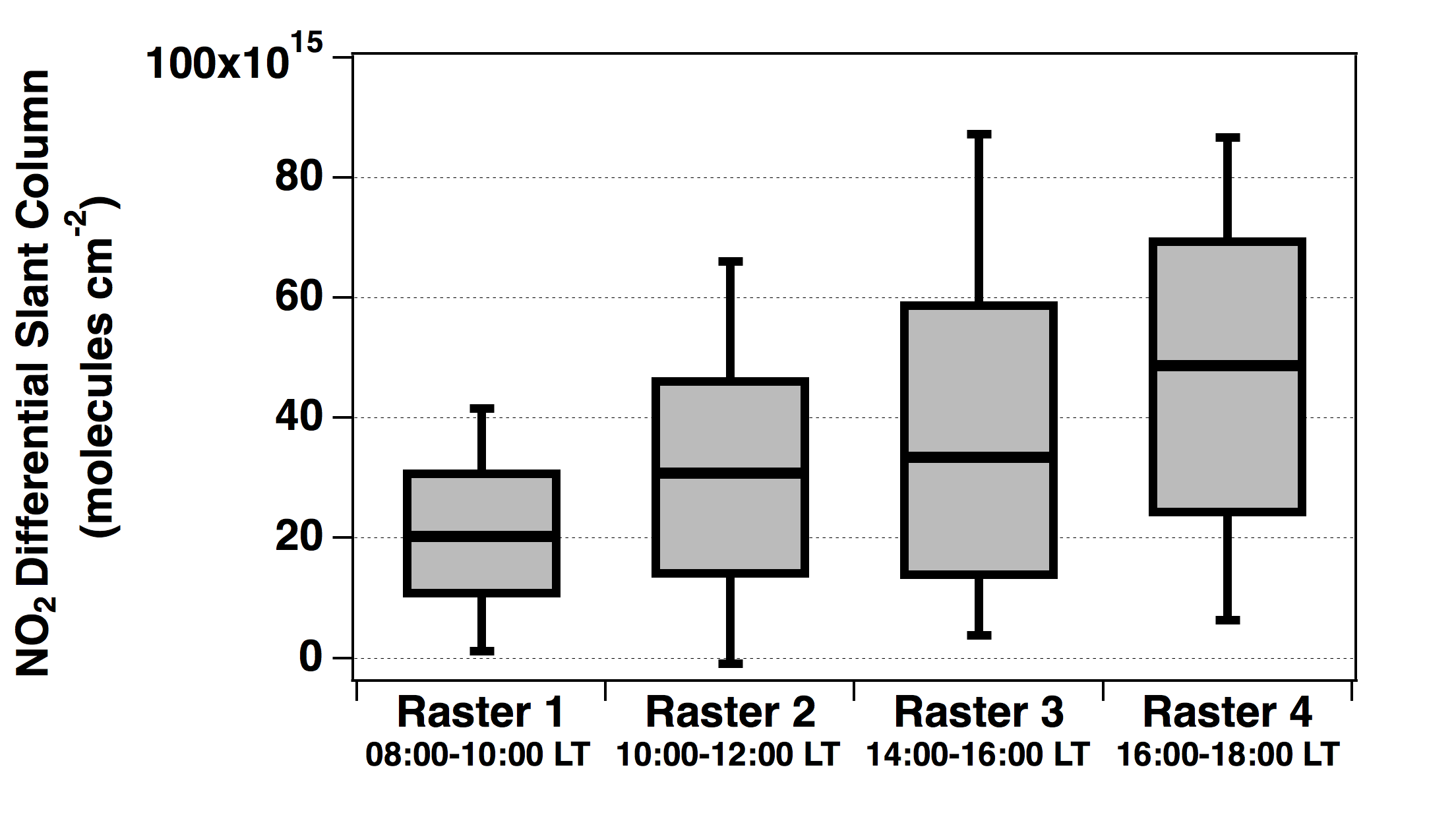 Pandora Diurnal Profiles
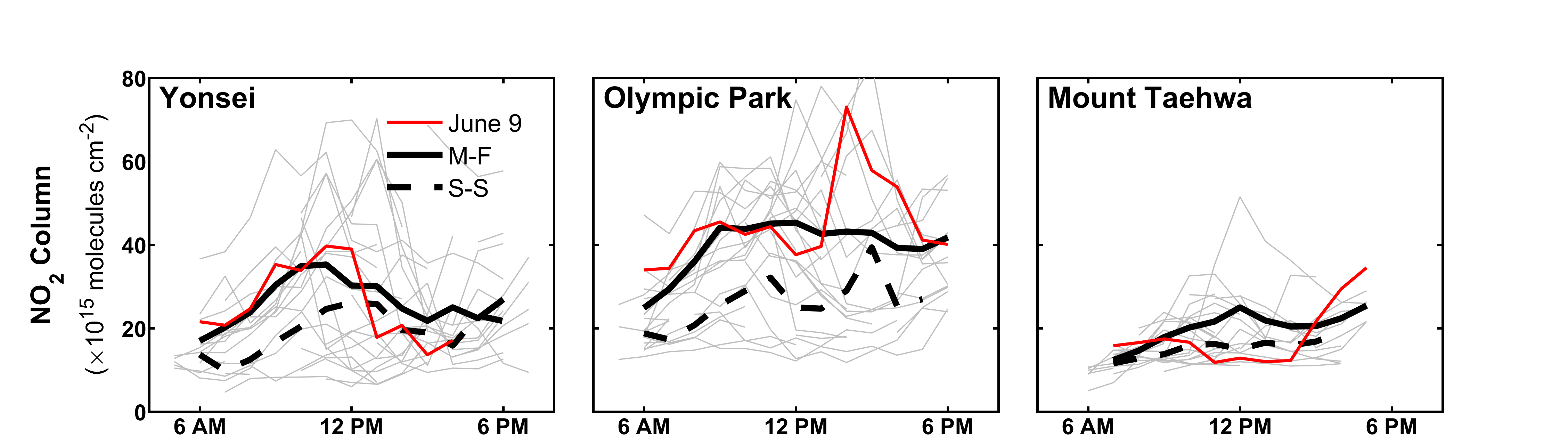 Over the Seoul Metropolitan area, NO2 accumulates throughout the daytime hours on June 9th, 2016. 
Terrain and meteorology play big roles in diurnal patterns
The diurnal patterns vary greatly from site-to-site and day-to-day
Judd et al., 2018 (in review)
[Speaker Notes: Rasters 1 and 3 includes wind vectors averaged through the lowest 500 m agl from the full resolution Global Data Assimilation System (GDAS) at (a) 00:00 UTC (09:00 LT) and (c) 06:00 UTC (15:00 LT).]
Diurnal Insights: Seoul, South Korea, June 9th 2016
Pandora hourly-averaged NO2 Vertical Column during 6-week KORUS-AQ campaign
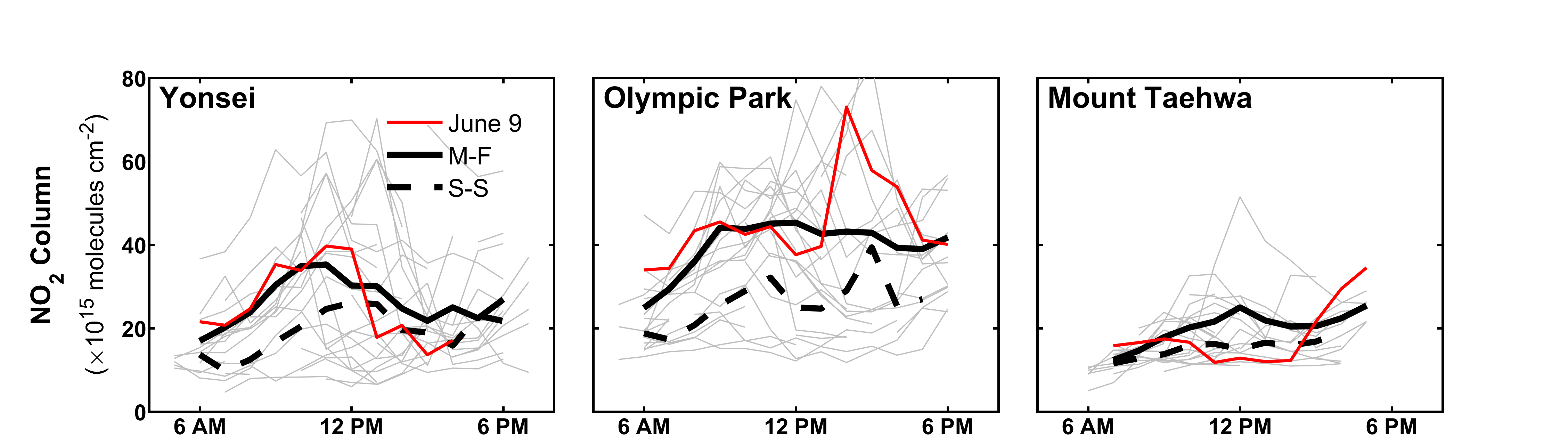 Terrain and meteorology play big roles in diurnal patterns
The diurnal patterns vary greatly from site-to-site and day-to-day
Judd et al., 2018 (in review)
[Speaker Notes: Rasters 1 and 3 includes wind vectors averaged through the lowest 500 m agl from the full resolution Global Data Assimilation System (GDAS) at (a) 00:00 UTC (09:00 LT) and (c) 06:00 UTC (15:00 LT).]
Diurnal Insights: Los Angeles, June 27th, 2017
Like Seoul, early morning maps exhibit features similar to expected emission sources (roadways, LAX airport) in the presence of weak near-surface winds. 
Unlike Seoul, NO2 decreases throughout the day in the LA Basin.
At these high spatial resolutions,  we are capturing the signatures of fresh emission sources in the morning and the interaction of features linked to meteorology (i.e. sea breeze front moving inland and converging in the LA Basin (Raster 2 and 3).
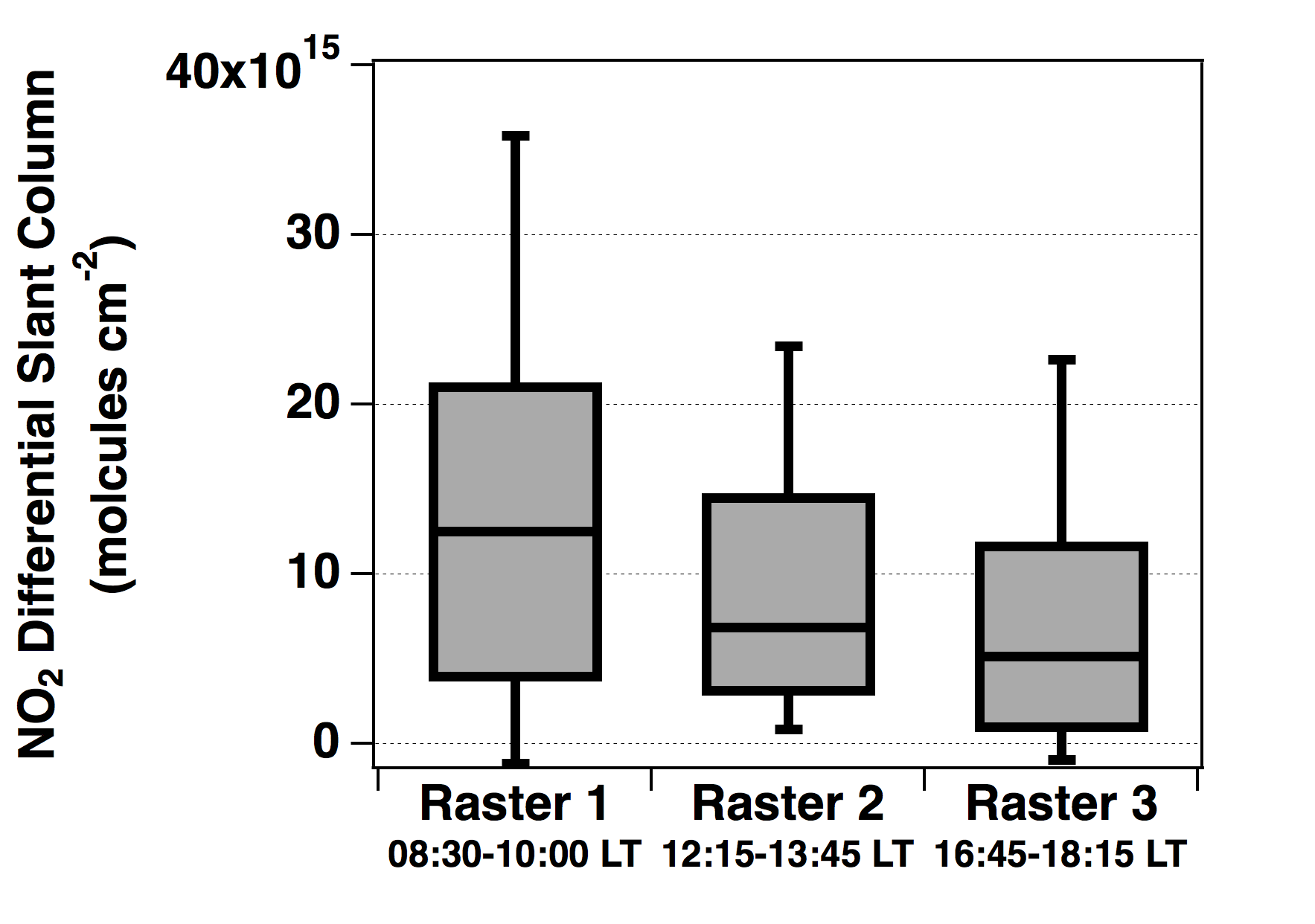 Other diurnal cases include Denver, CO in 2014, Chicago, IL in 2017 and NYC Summer 2018. 

Other temporal insights: day-to-day variability in the magnitude of NO2 depending on day of week and prevailing meteorology patterns.
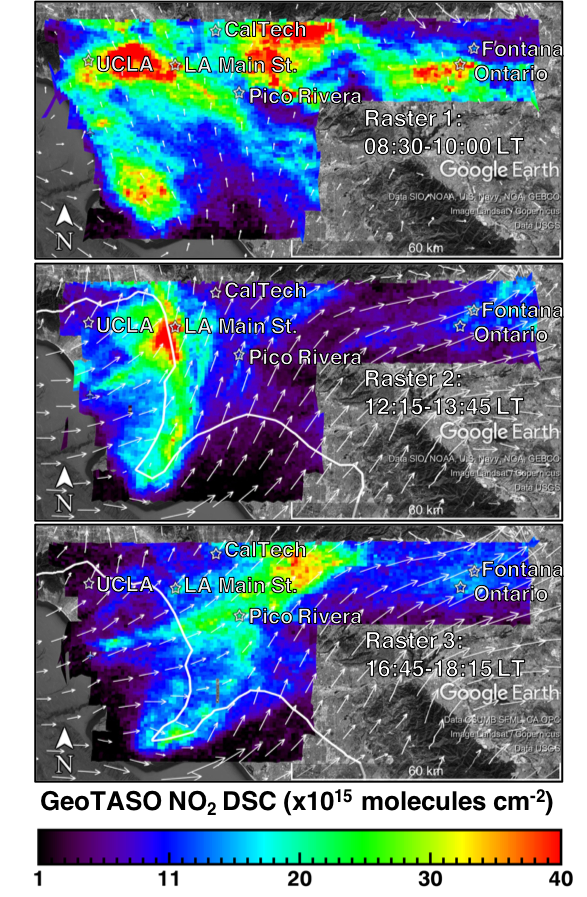 Judd et al., 2018 (in review)
[Speaker Notes: Overlaid are the boundary layer averaged wind vectors from the NAM-CONUS 3-km nest analysis for 16:00 UTC (09:00 LT), 20:00 UTC (13:00 LT), and 00:00 UTC (17:00 LT).]
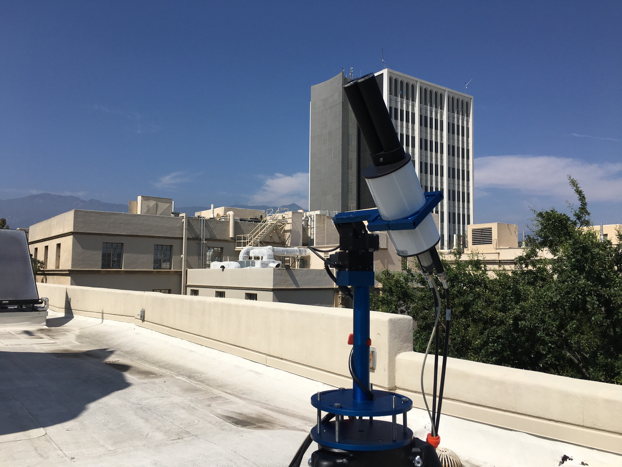 Pandora Spectrometer Coincidences[LMOS and SARP 2017]
Pandora is a ground-based spectrometer capable of retrieving NO2 columns via direct-sun DOAS.
Coincidence Criteria: 
GeoTASO DSCs averaged within 750 m of Pandora
Pandora data averaged ± 5 minutes of the overpass
The Stratospheric Column was estimated and subtracted from both datasets to make a a closer apples-to-apples comparison of tropospheric slant columns. [Datasets used include OMI, OMPS, and PRATMO Chemical Box Model]
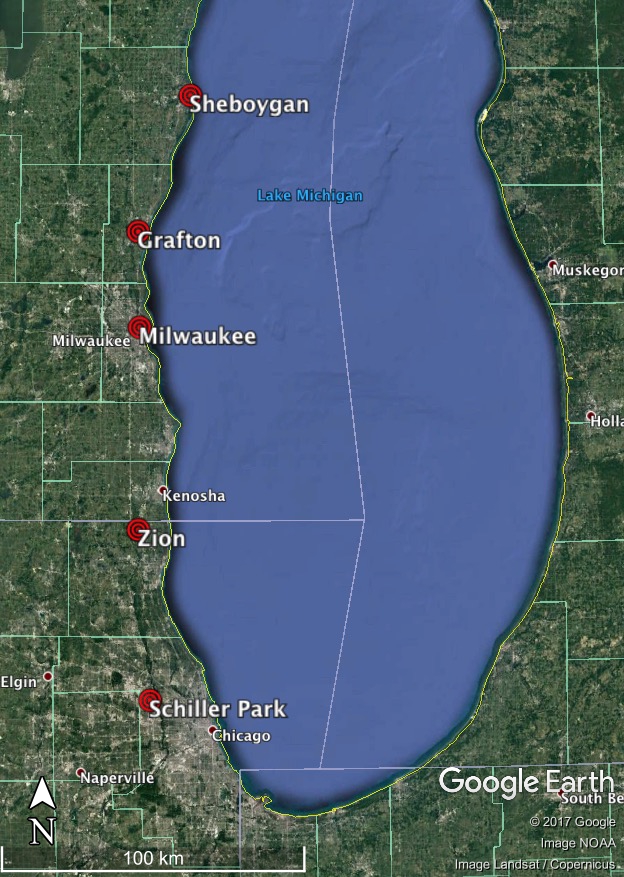 Bars indicate standard deviations of these spatial and temporal constraints
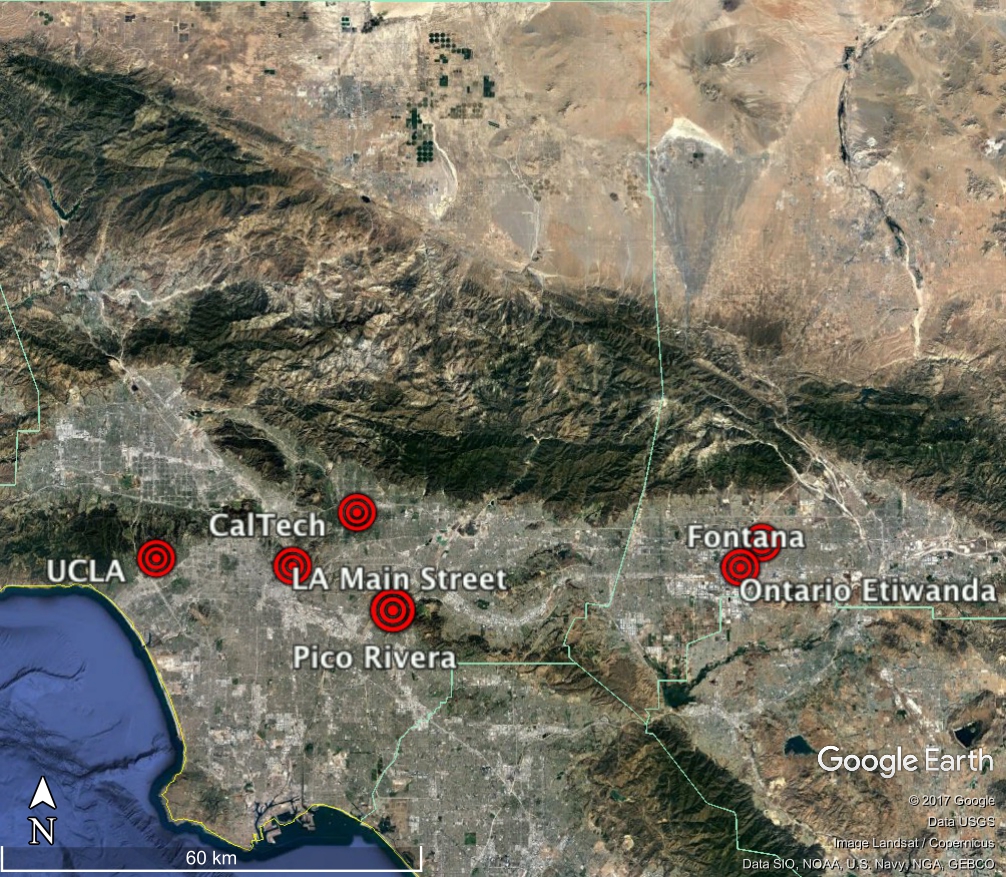 May-June 2017
June-September 2017
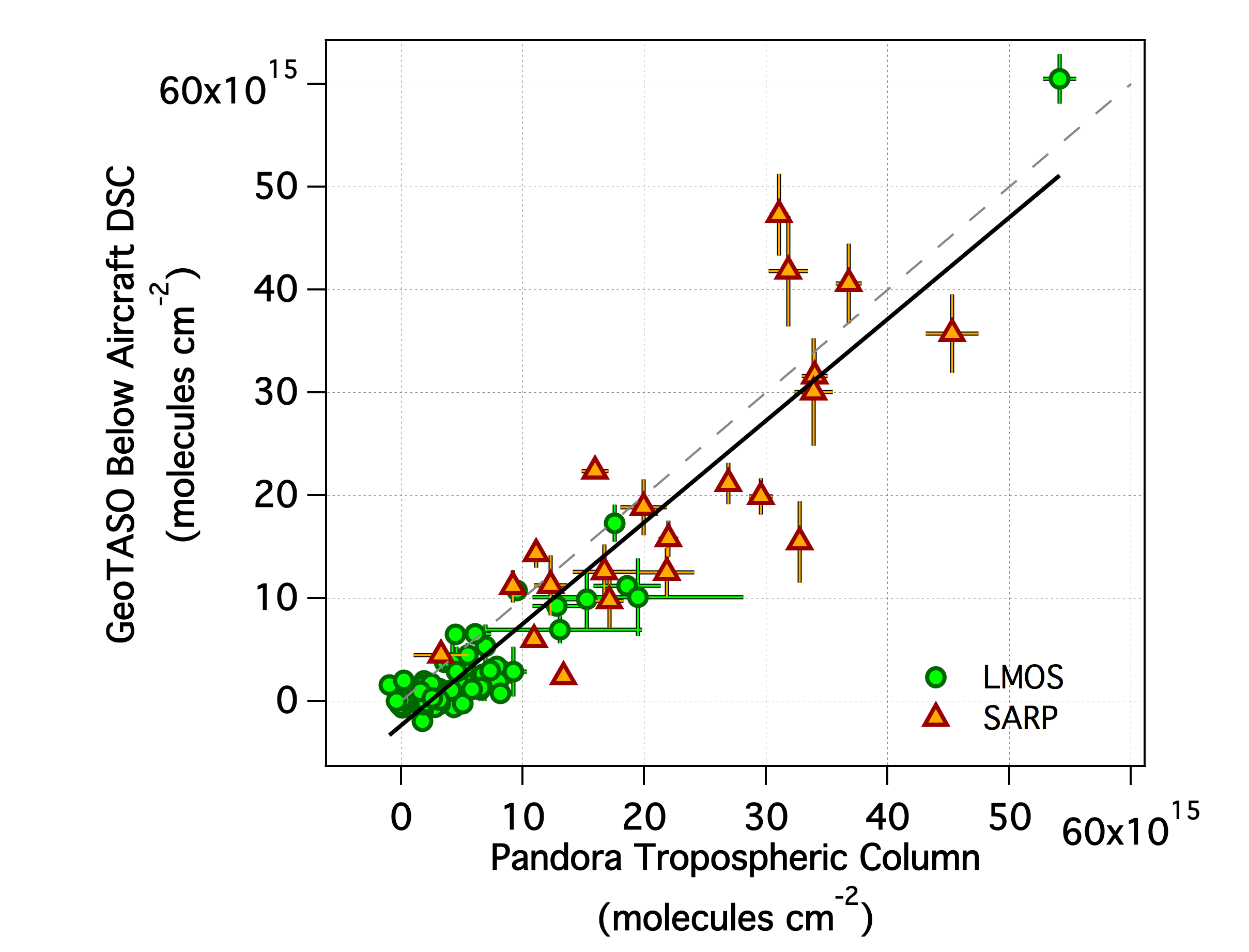 y=0.99x-2.4x1015
r2=0.86
n=87
Upscaling GeoTASO NO2 Rasters
LA Basin: June 26th AM
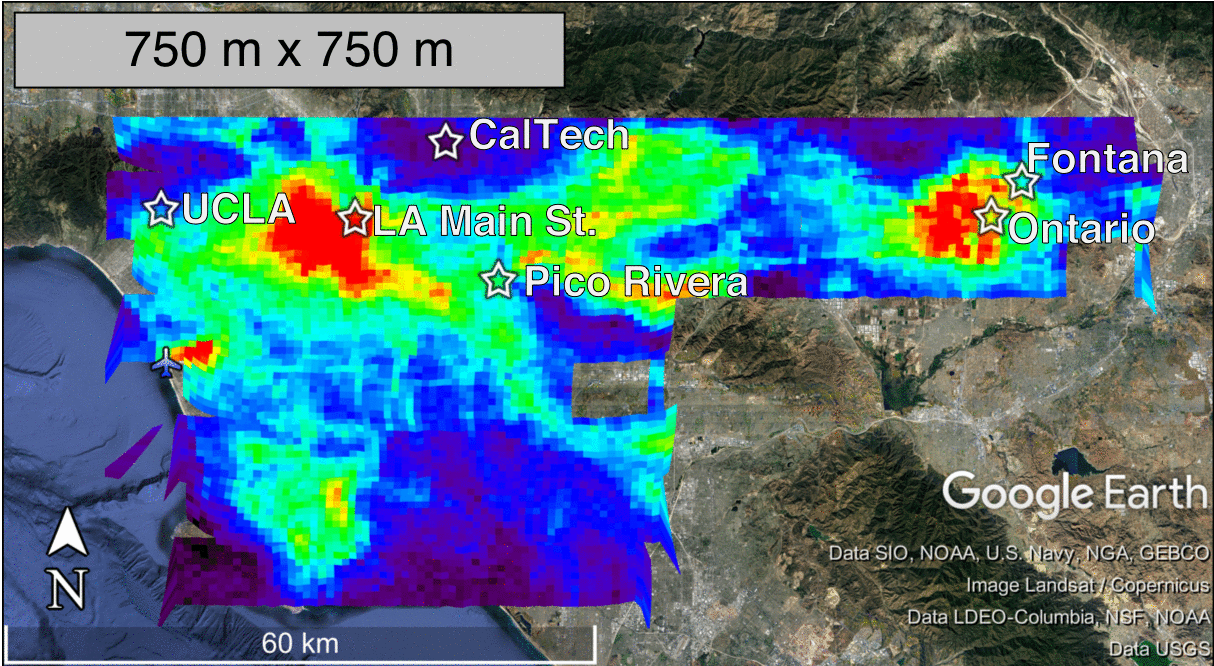 Our raster sampling strategy allows us to make ‘maps’ of the areas sampled at the current/expected spatial resolution for space-based retrievals.

This allows us to:
Visualize what different spatial features look like at varying pixel sizes – can be applied to actual footprints of the space-based platforms
Test validation strategies for column-to-column comparisons while also keeping information about the sub-pixel variability for linking the local Pandora measurement to the larger spatial area of the space-based measurement
[Speaker Notes: Because of the gapless maps we created with GeoTASO, we are able to bin the data to mimic the spatial footprint of TEMPO, TROPOMI, and OMI.  These maps show LA and the plume extending from the pleasant prarie power plant in rural Wisconsin at the 750m resolution from GeoTASO and then GeoTASO binned up to the 4.4km x 2.1km footprint expected for TEMPO NO2. 

We can see at many of the features are still conserved at this level.  With this data, we can then test what we can expect to see from a network of Pandora’s.]
Upscaling GeoTASO NO2 Rasters
LA Basin: June 26th AM
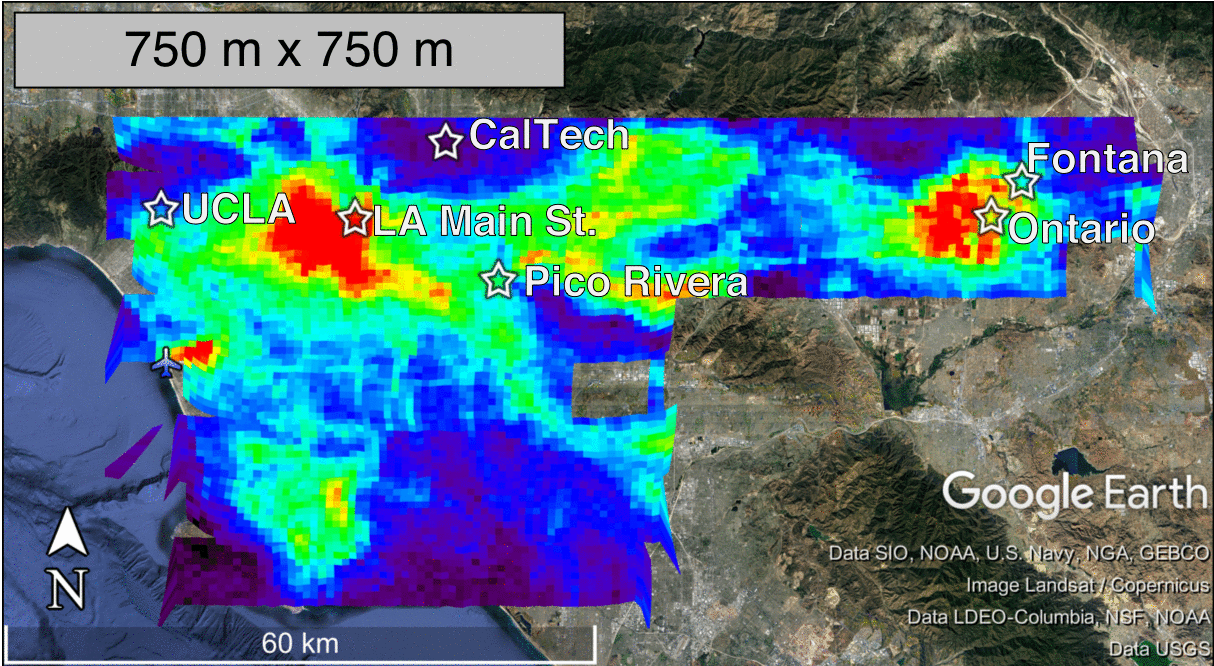 Sizes for sensor comparison were chosen as the closest to the areal resolution of near-nadir observations
TEMPO: 4.4 km x 2.1 km : 9.24 km2  3 km x 3 km : 9 km2
TROPOMI: 3.5 km x 7 km : 24.5 km2  5 km x 5 km : 25 km2
OMI: 24 km x 13 km : 312 km2  18 km x 18 km : 324 km2

Upscaled pixels must have been at least 50% sampled by GeoTASO
[Speaker Notes: Because of the gapless maps we created with GeoTASO, we are able to bin the data to mimic the spatial footprint of TEMPO, TROPOMI, and OMI.  These maps show LA and the plume extending from the pleasant prarie power plant in rural Wisconsin at the 750m resolution from GeoTASO and then GeoTASO binned up to the 4.4km x 2.1km footprint expected for TEMPO NO2. 

We can see at many of the features are still conserved at this level.  With this data, we can then test what we can expect to see from a network of Pandora’s.]
Upscaling GeoTASO NO2: Native vs TEMPO resolution
3km x 3km (approx. TEMPO native pixel area)
750m x 750m
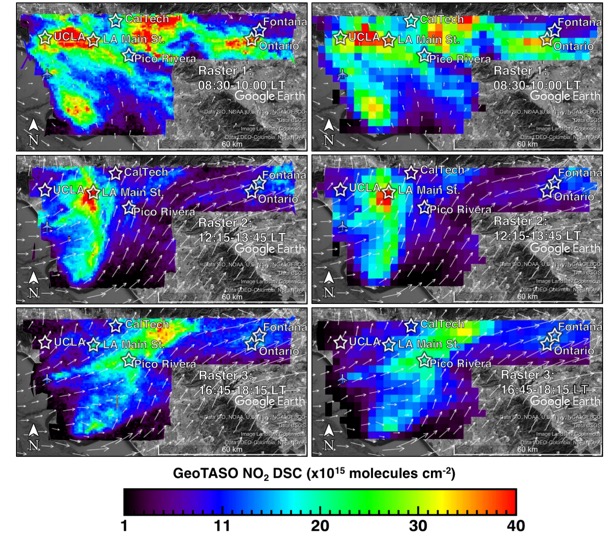 08:30-10:00 LT
08:30-10:00 LT
12:15-13:45 LT
12:15-13:45 LT
16:45-18:15 LT
16:45-18:15 LT
[Speaker Notes: Maps of GeoTASO NO2 DSCs over the LA Basin on June 27th, 2017.  Raster 1 from 08:30-10:00 LT is shown in a and b, Raster 2 from 12:15-13:45 LT is shown in c and d, and Raster 3 from 16:45-18:15 LT is shown in e and f.  Panels a, c, and e are at 750 m x 750 m resolution, whereas b, d, and f are the DSCs binned to 3 km x 3 km spatial resolution. Overlaid are the boundary layer averaged wind vectors from the NAM-CONUS 3-km nest analysis for 16:00 UTC (09:00 LT) in a and b, 20:00 UTC (13:00 LT) in c and d, and 00:00 UTC (17:00 LT) in e and f. 

We can see at many of the features are still conserved at this level.  With this data, we can then test what we can expect to see from a network of Pandora’s.]
750 m x 750 m
GeoTASO Nominal
3 km x 3 km : 9km2
TEMPO
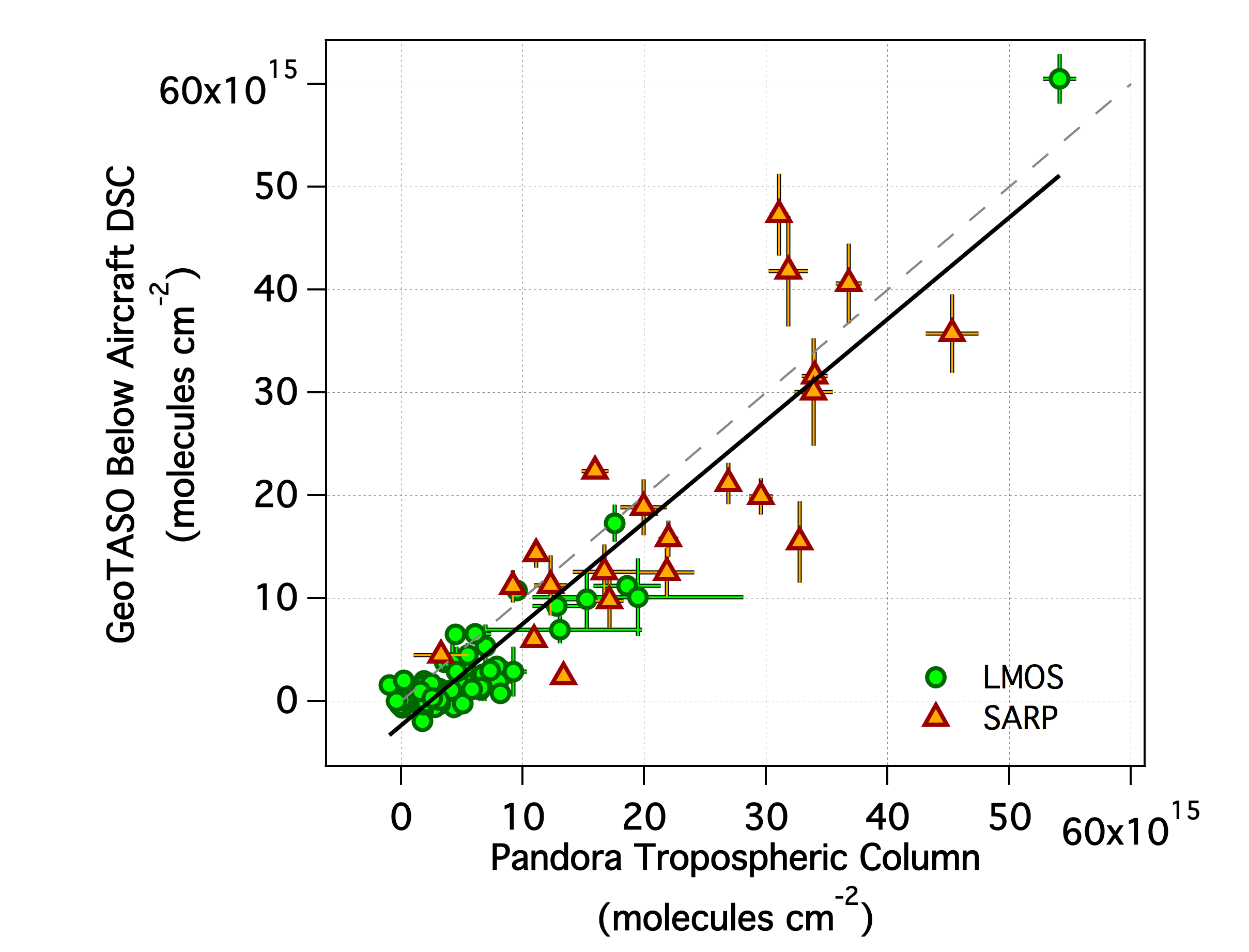 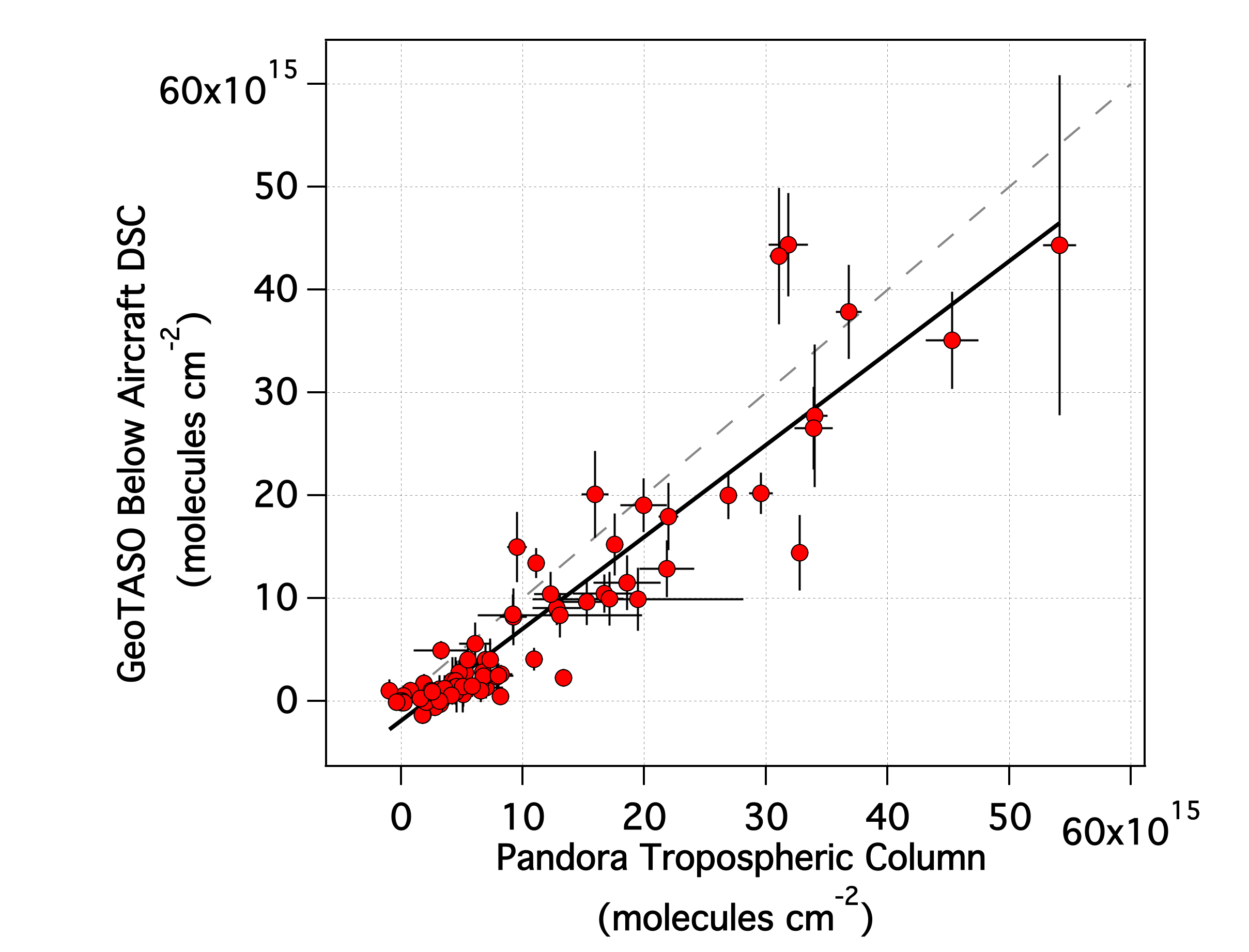 y=0.99x-2.4x1015
r2=0.86
n=87
y=0.89x-1.9x1015
r2=0.86
n=87
750 m x 750 m
GeoTASO Nominal
5 km x 5 km : 25km2
TROPOMI
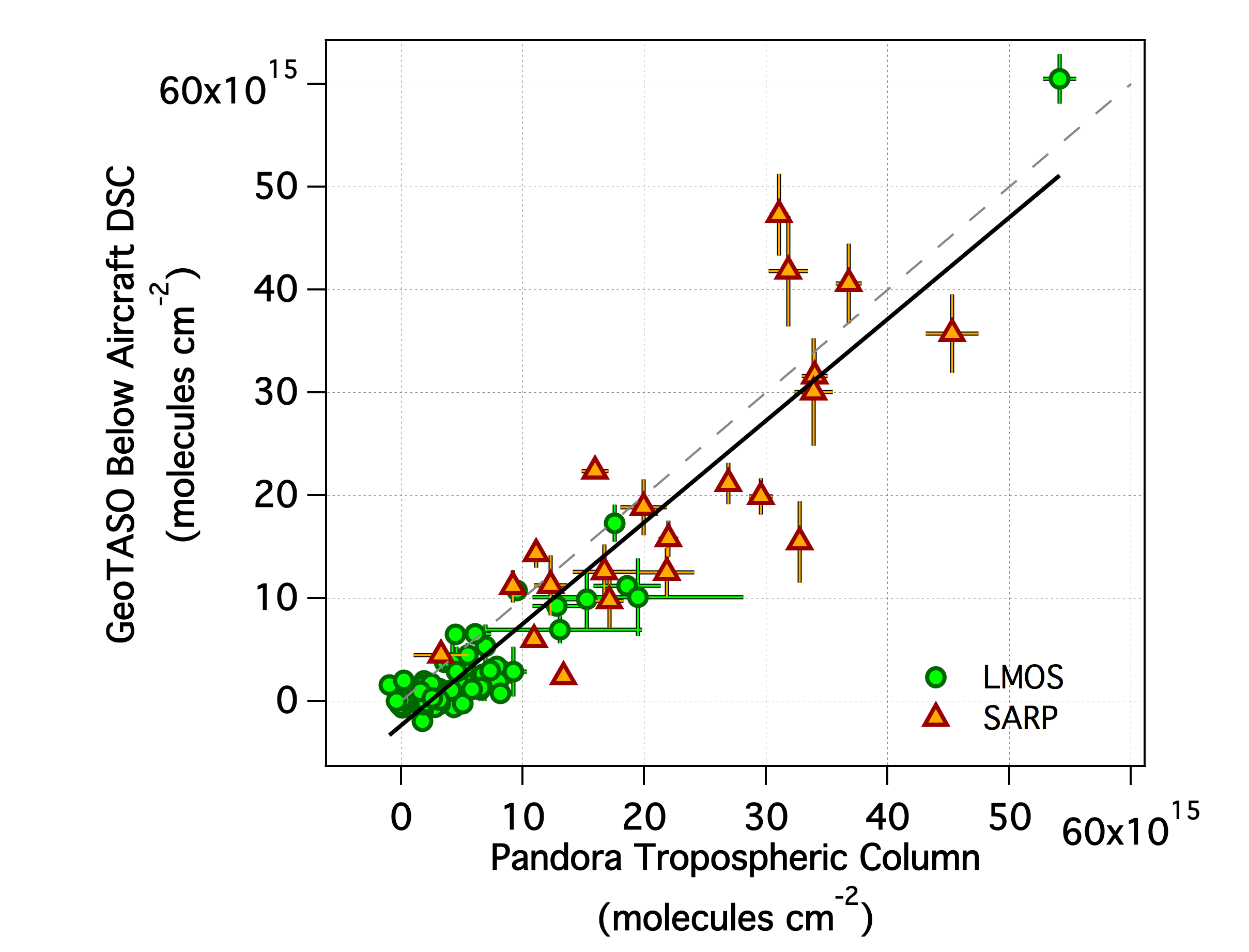 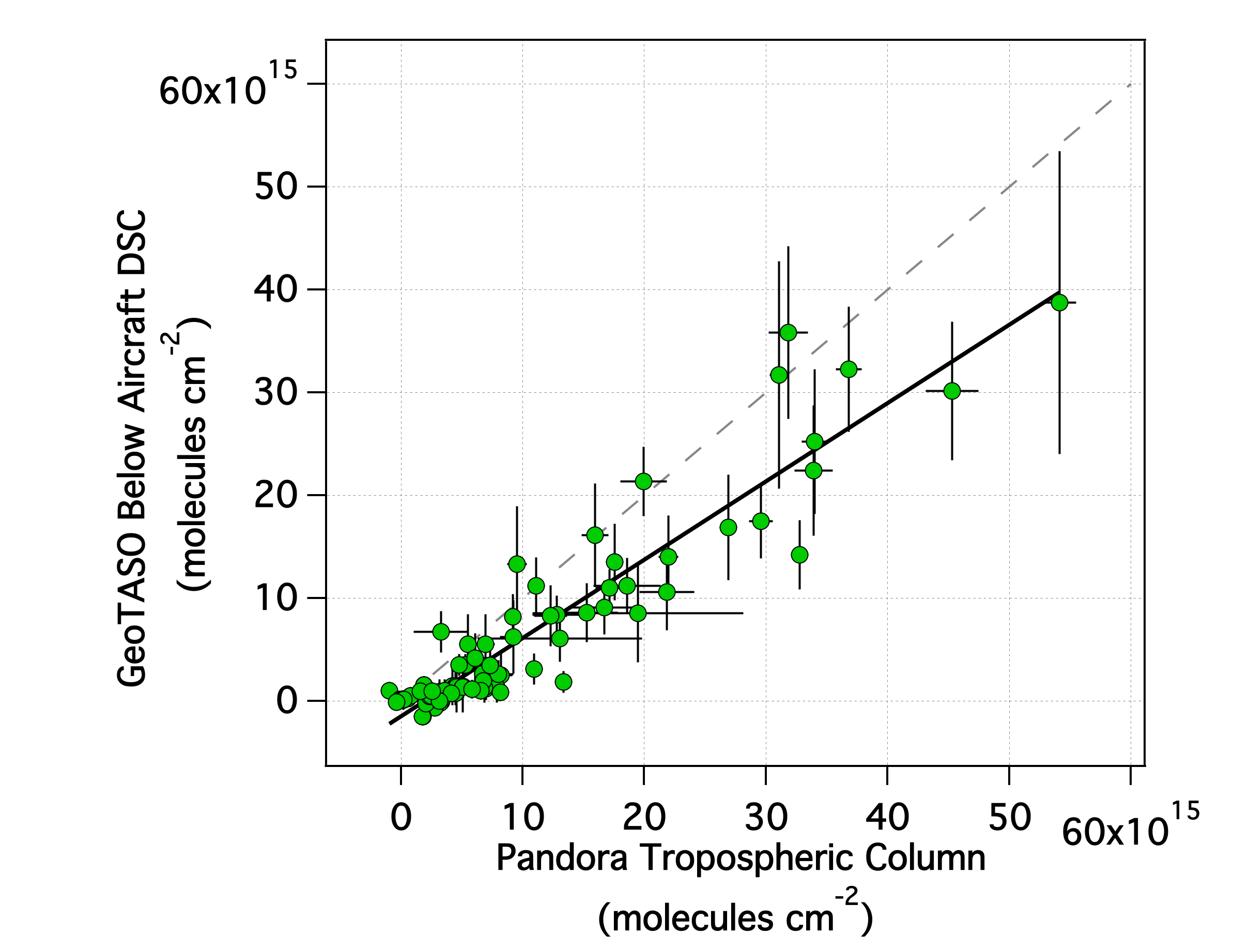 y=0.99x-2.4x1015
r2=0.86
n=87
y=0.76x-1.5x1015
r2=0.88
n=87
750 m x 750 m
GeoTASO Nominal
18 km x 18 km : 324km2
OMI
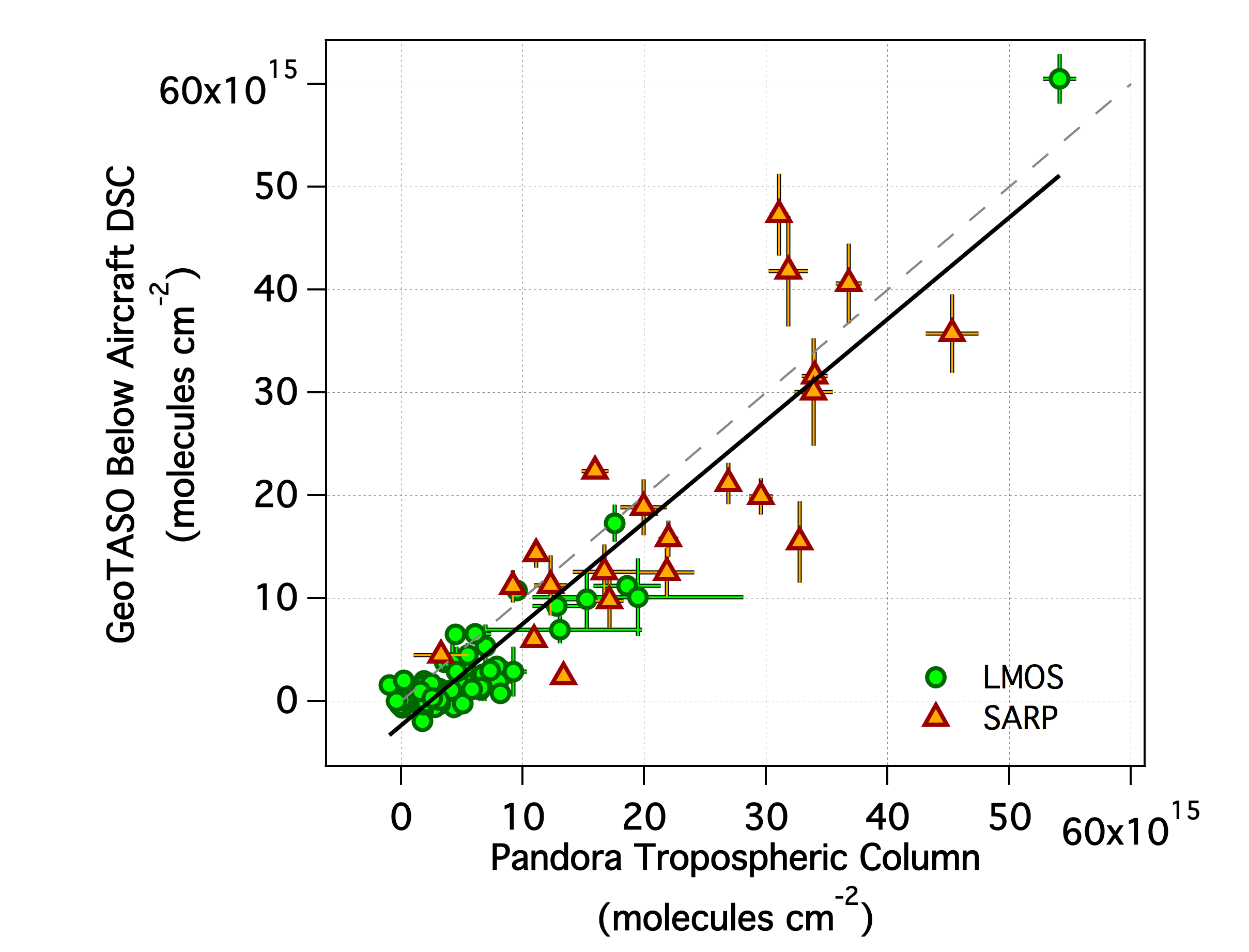 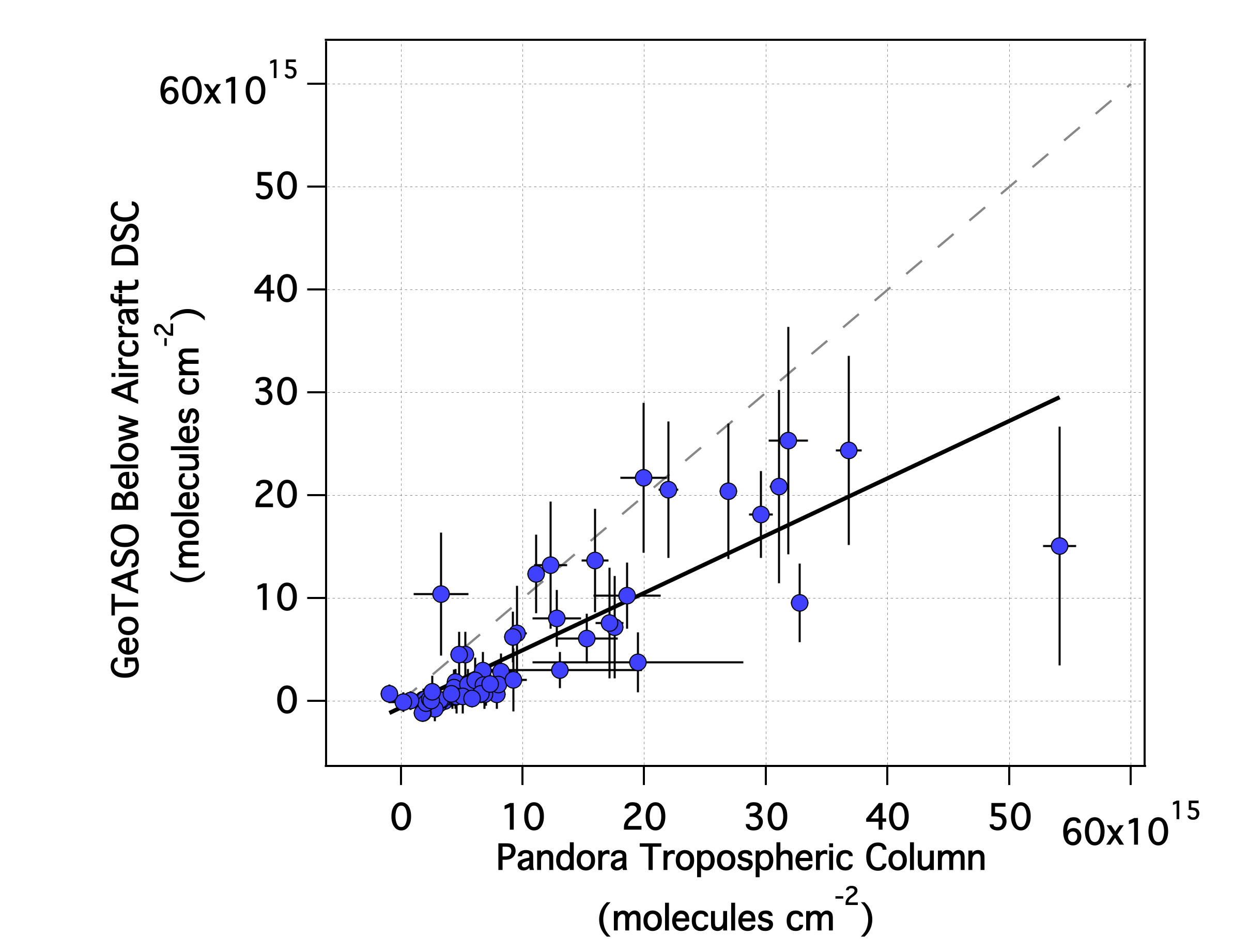 Schiller Park
O’Hare Airport
June 1st
CalTech
June 26th
y=0.99x-2.4x1015
r2=0.86
n=87
y=0.56x-6.4x1014
r2=0.69
n=65
18 km x 18 km : 324km2
OMI
750 m x 750 m
GeoTASO Nominal
5 km x 5 km : 25km2
TROPOMI
3 km x 3 km : 9km2
TEMPO
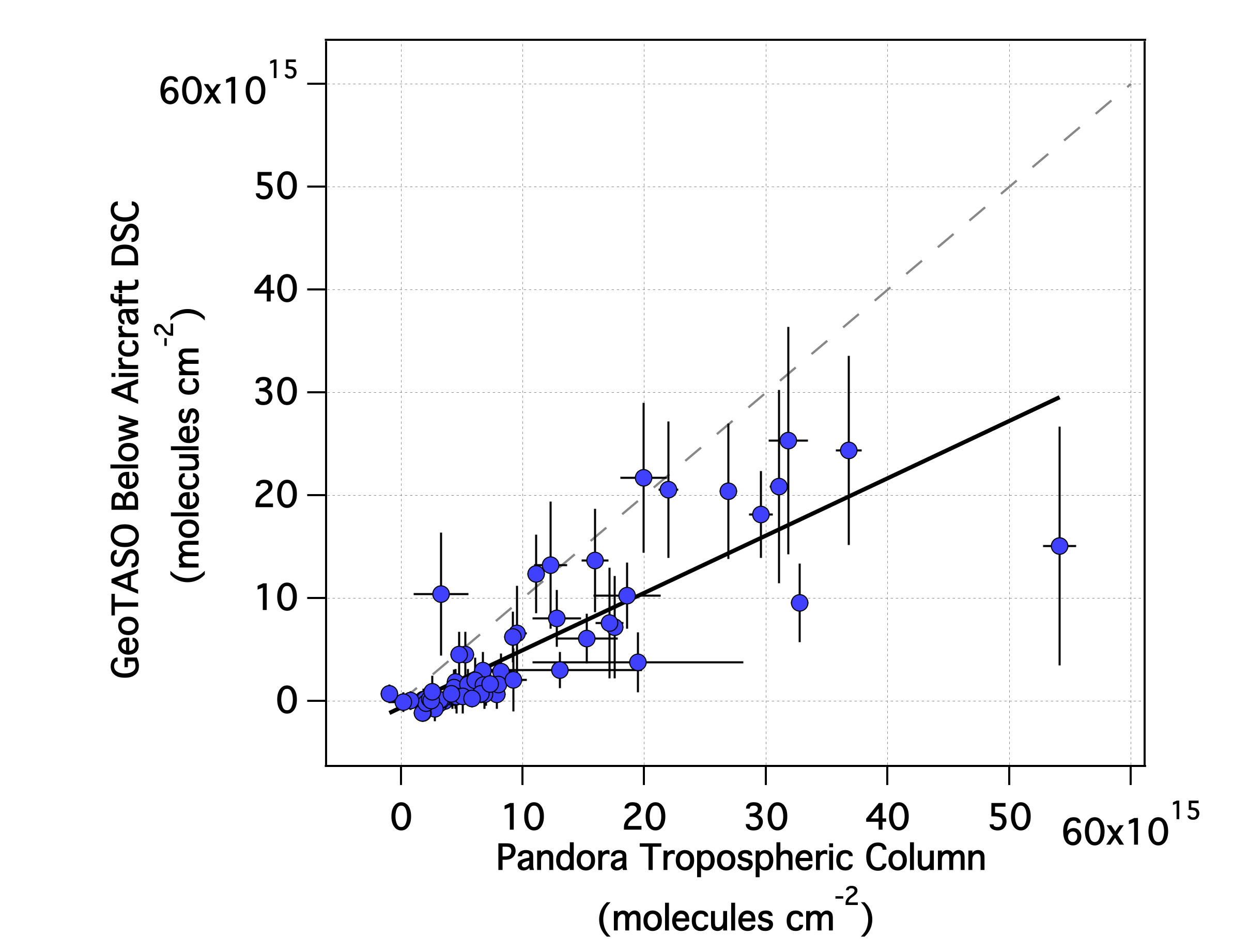 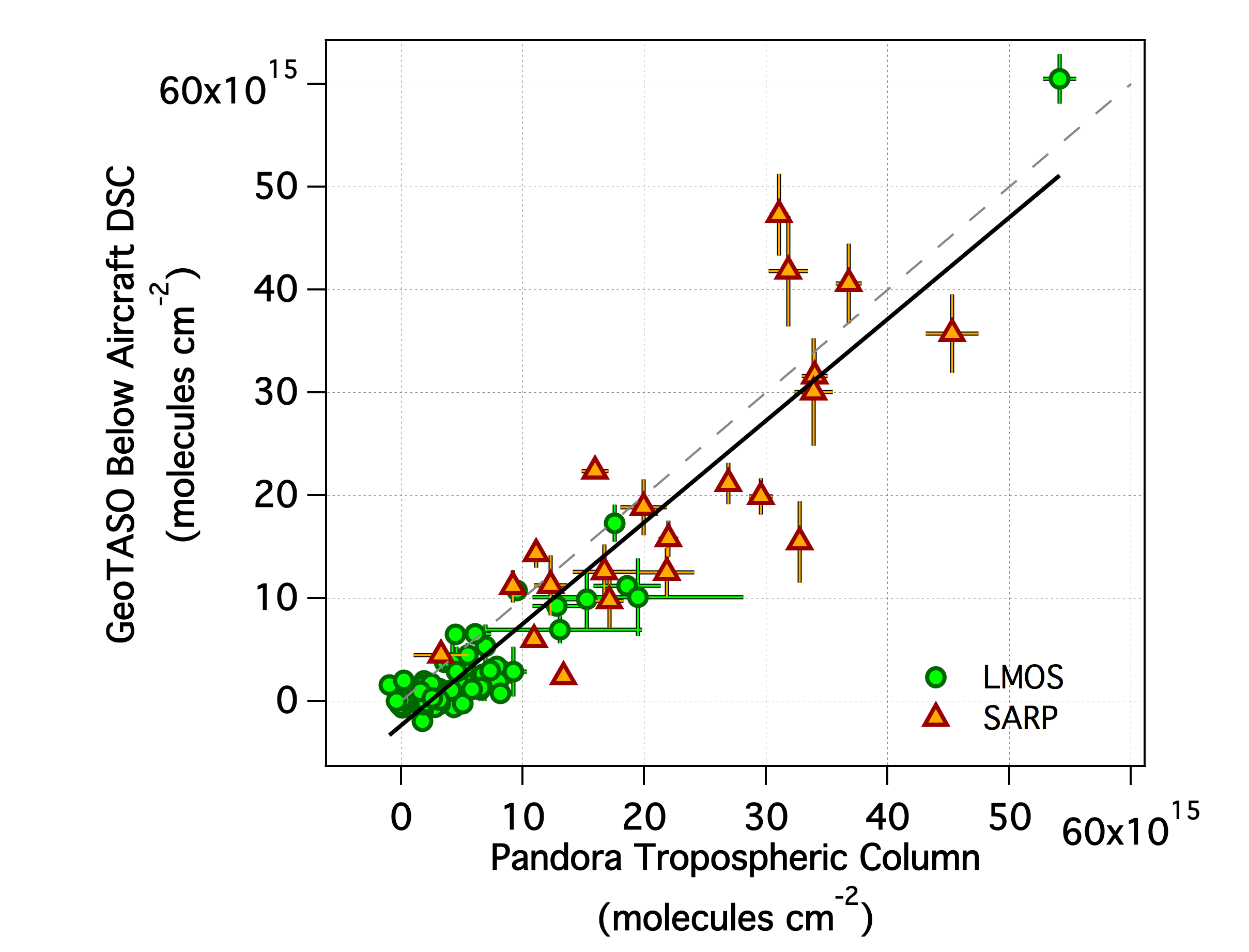 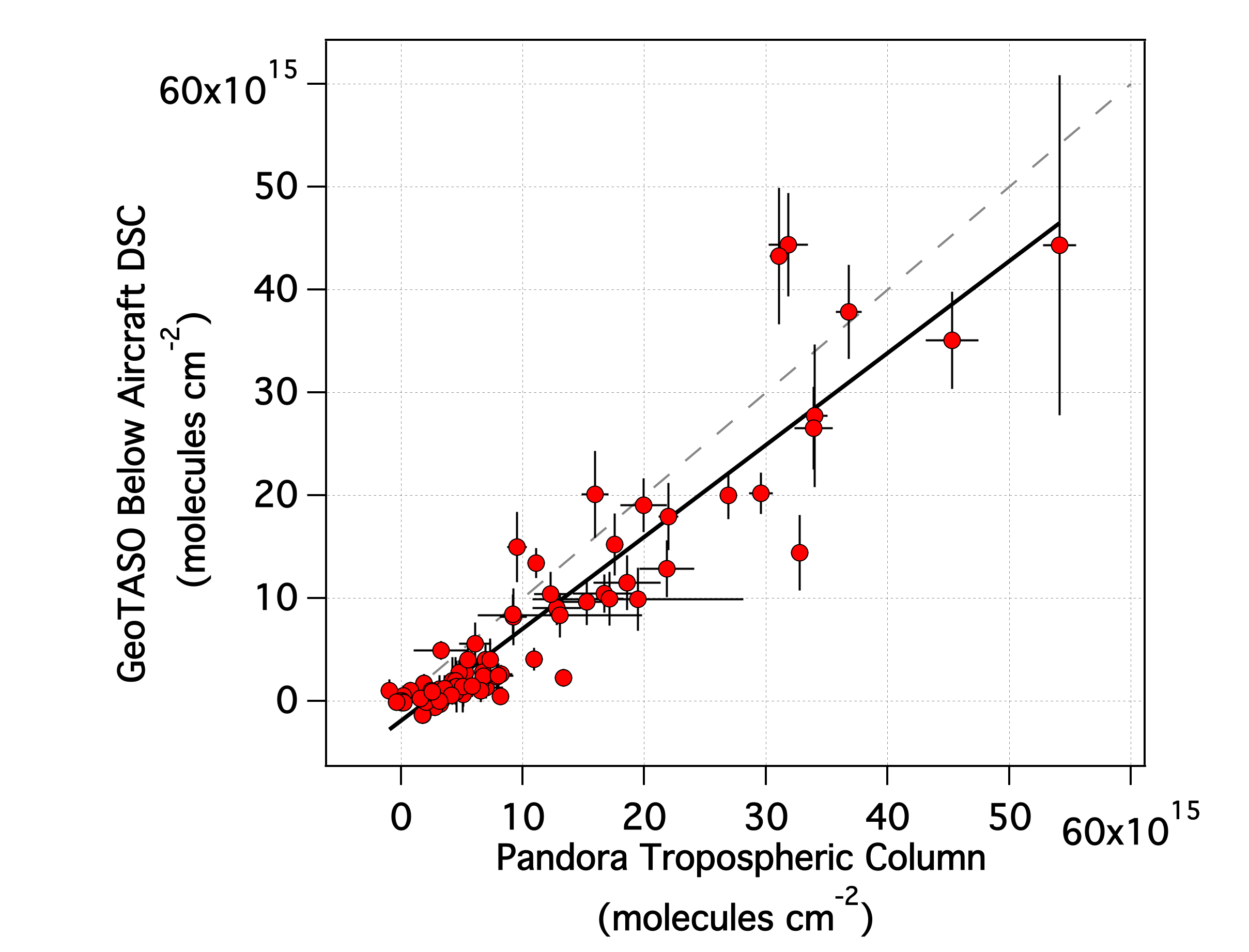 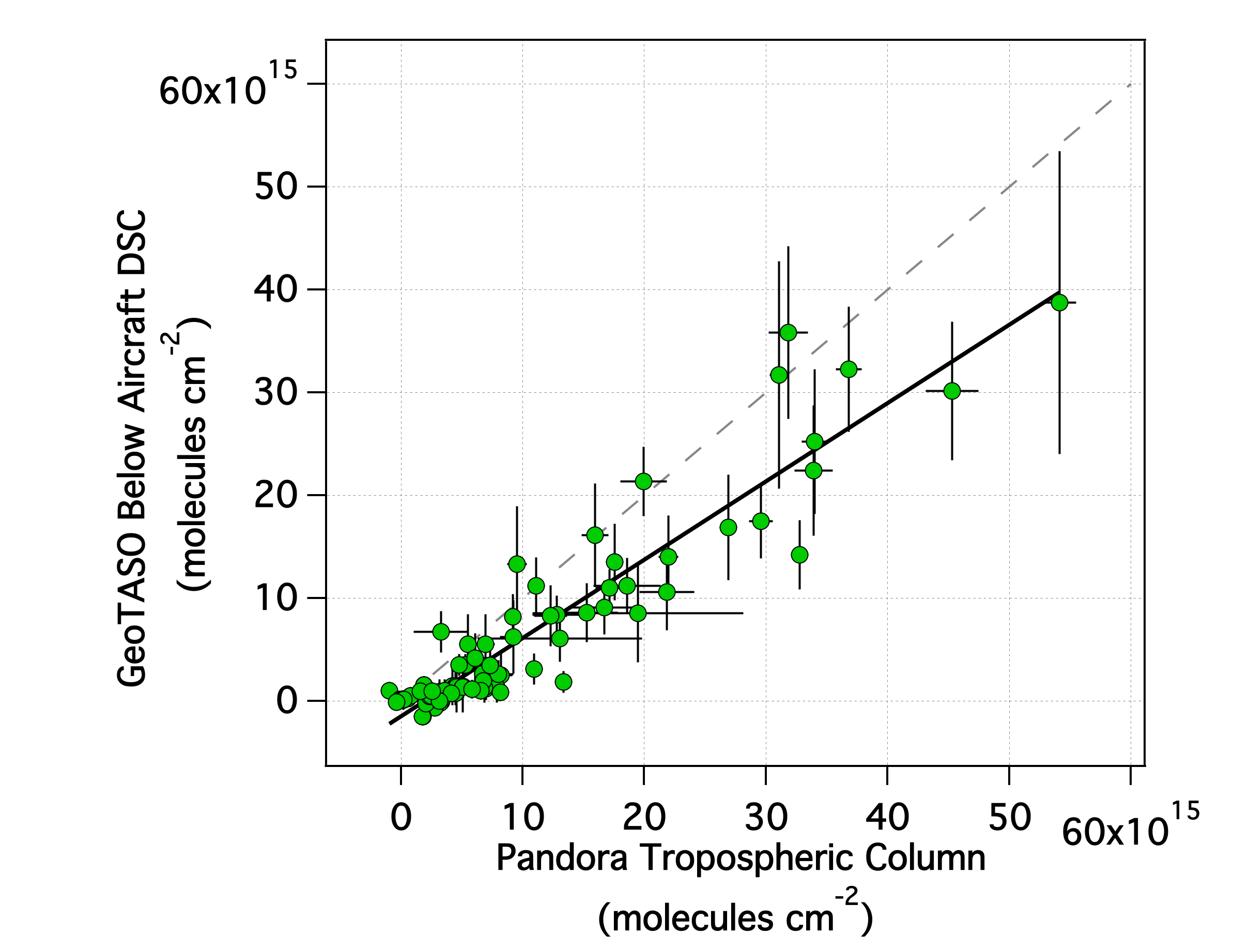 Schiller Park
O’hare Airport
June 1st
CalTech
June 26th
y=0.76x-1.5x1015
r2=0.88
n=87
y=0.89x-1.9x1015
r2=0.86
n=87
y=0.56x-6.4x1014
r2=0.69
n=65
y=0.99x-2.4x1015
r2=0.86
n=87
Correlation is preserved at the areal resolutions of TEMPO and TROPOMI

Slope decreases as spatial resolution is coarsened

Correlation and number of coincidences significantly decreased at OMI spatial resolution
Looking ahead…
Satellite Validation: These airborne measurements provide a transfer standard between Pandora measurements (high temporal resolution but possibly influenced by very local scale phenomena) and satellite measurements (providing information on sub-pixel variability)
Manuscript in preparation about these Pandora comparison statistics in relation to spatial resolution
Data from summer 2017 LMOS and SARP flights will be publicly available after June 2018
Additional work needed to generate vertical columns from these slant columns (need a priori information at comparable spatial resolution)
Participation in Long Island Sound Tropospheric Ozone Study (LISTOS) summer 2018
Diurnal sampling of NYC
Coincidences with TROPOMI for contribution to Sentinel-5 Precursor (TROPOMI) validation
Looking at pollution transport over Long Island Sound into the downwind States
LISTOS v1 NASA raster (28,000 ft altitude): black=nadir track, white=swath extent)
Colored circles: eGRID 2016 total ozone season NOx emissions in tons, log scale from 1 ton/yr (blue) to 1000 tons/yr (red)
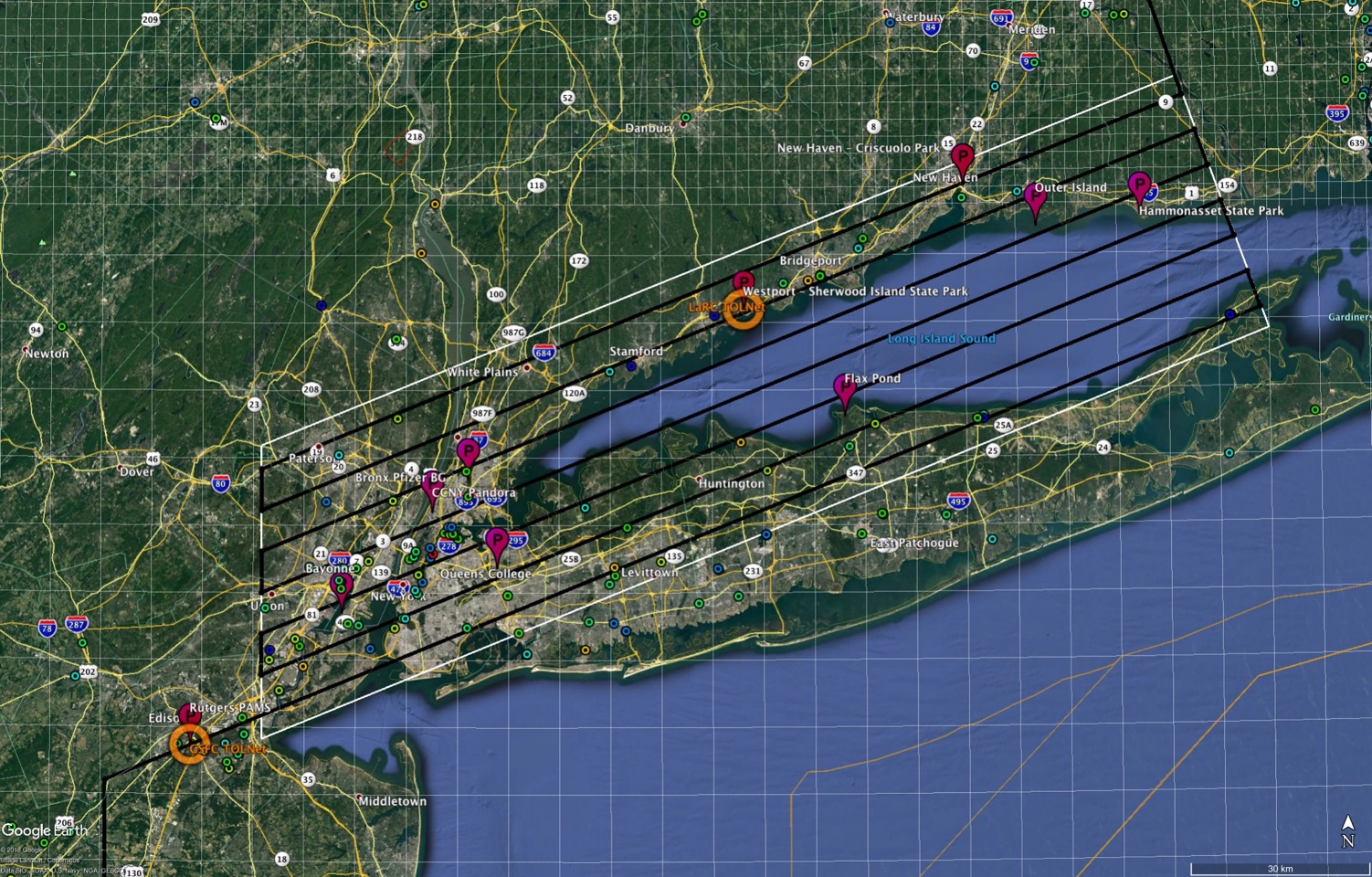 Base layer 4km EPA OAQPS Research June 2016 emissions (courtesy Alison Eyth, Luke Valin, US EPA and Laura Judd, NASA)
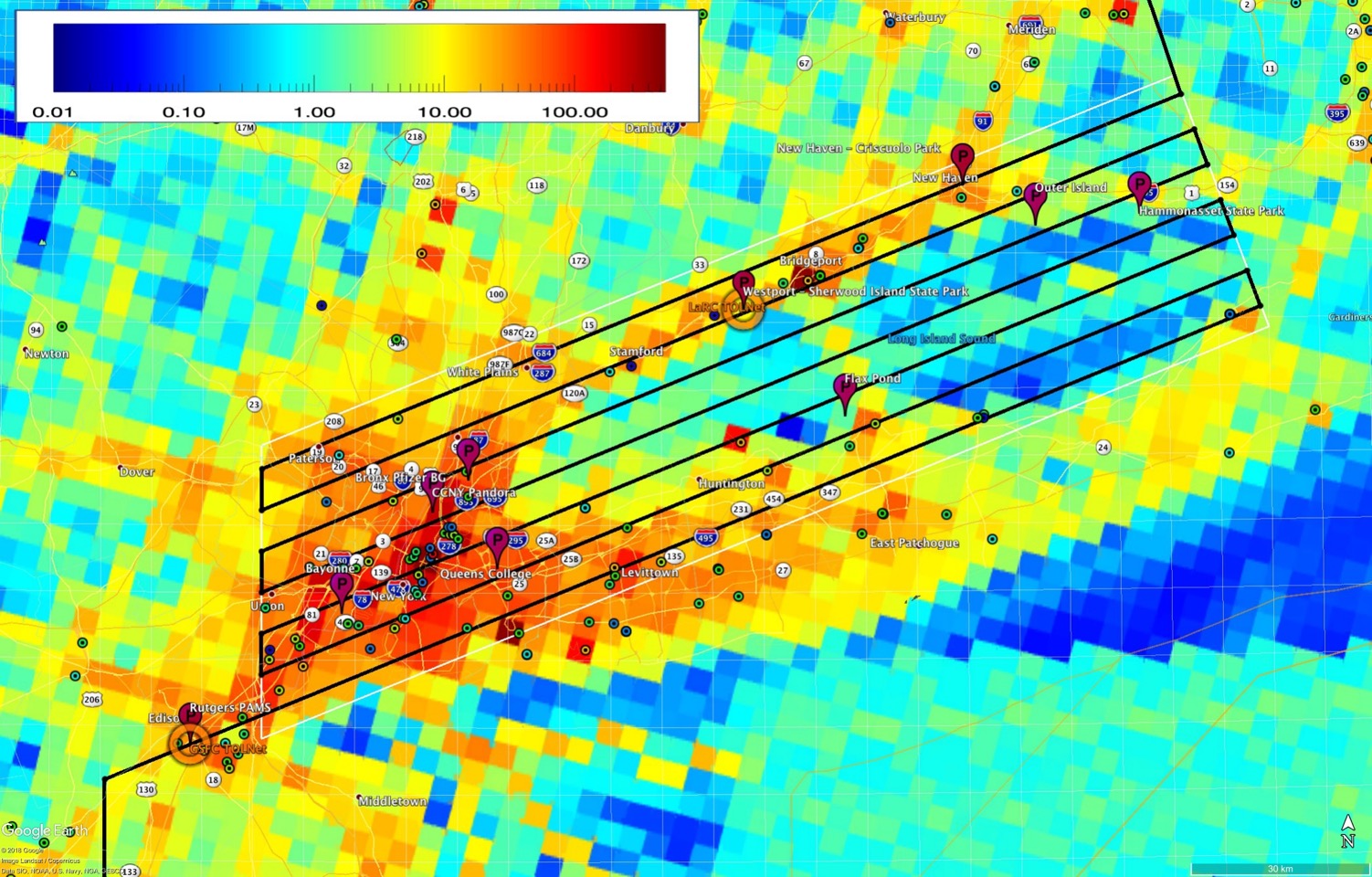 Backup Slides
Seoul: June 9th, 2016  Influence of terrain on spatial patterns
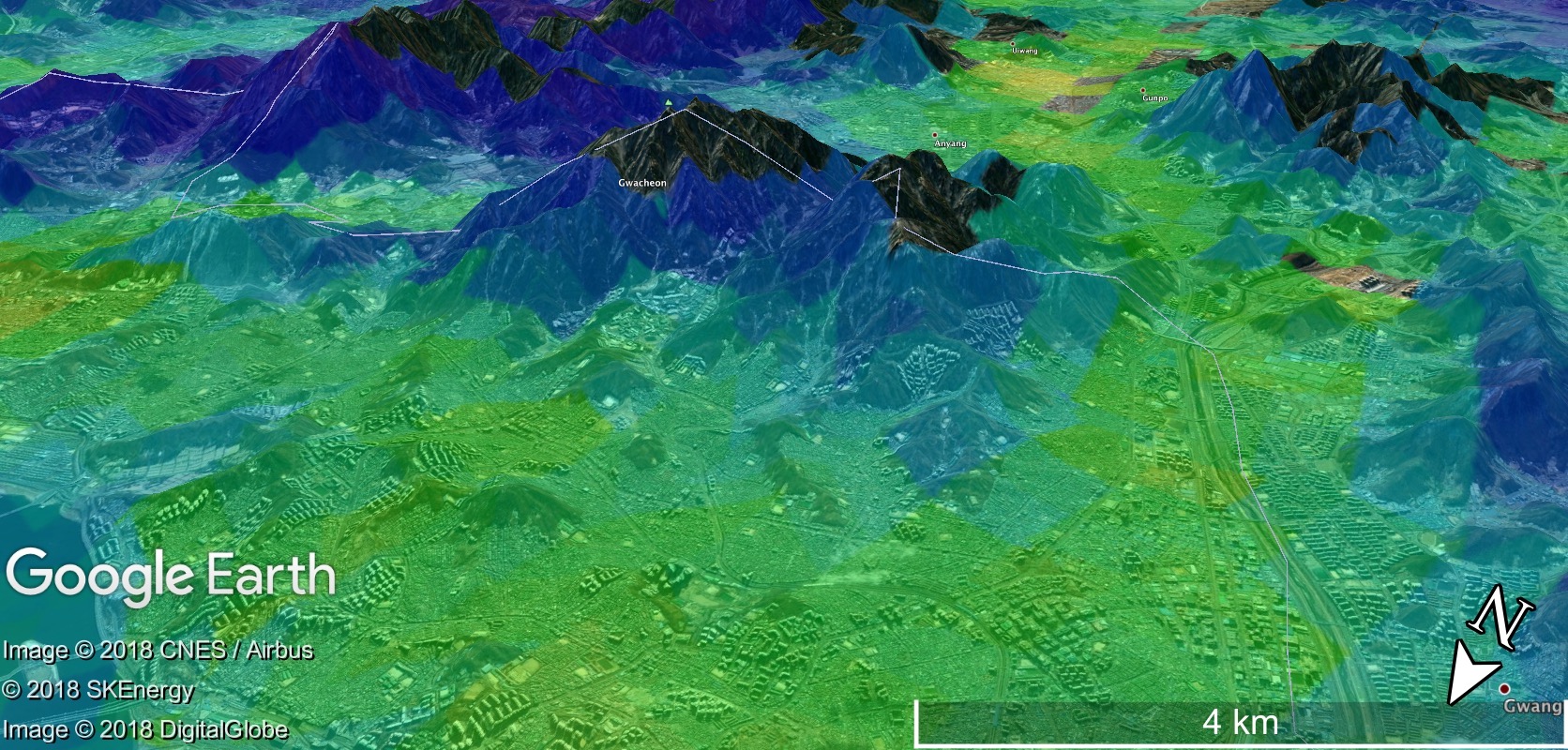 Raster 2: 10AM-Noon
Raster 1: 8-10AM
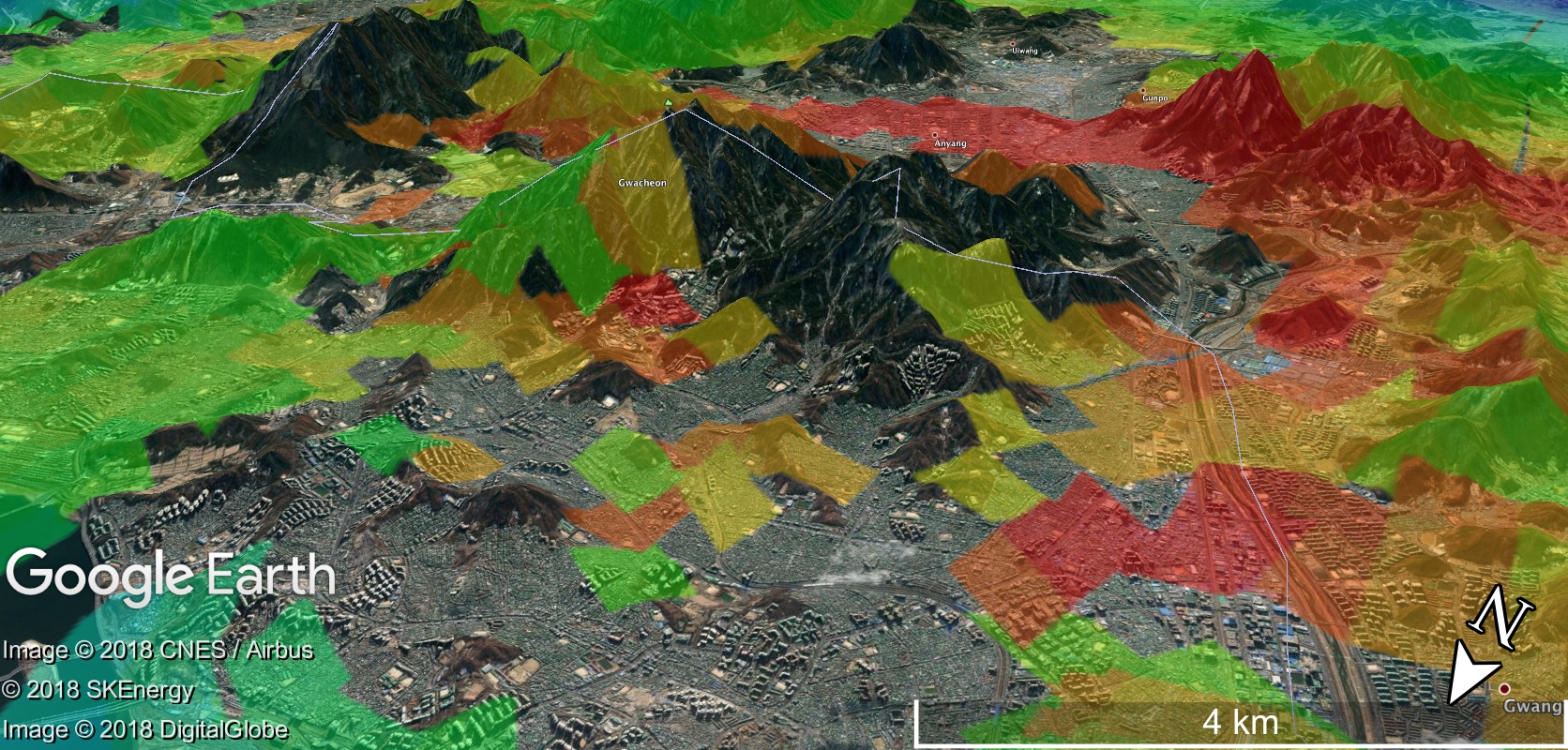 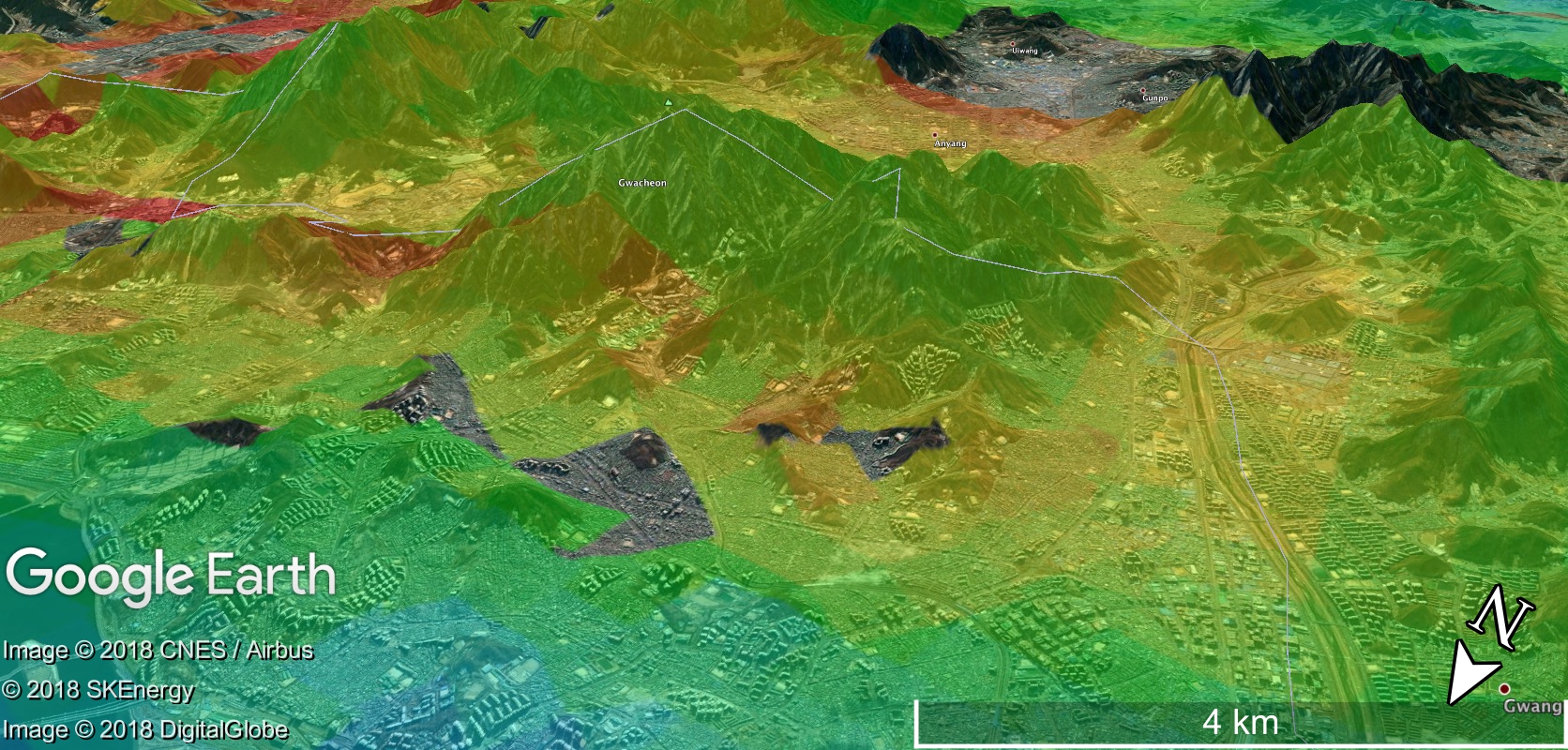 Raster 3: 2-4 PM
Raster 4: 4-6 PM
Clouds likely
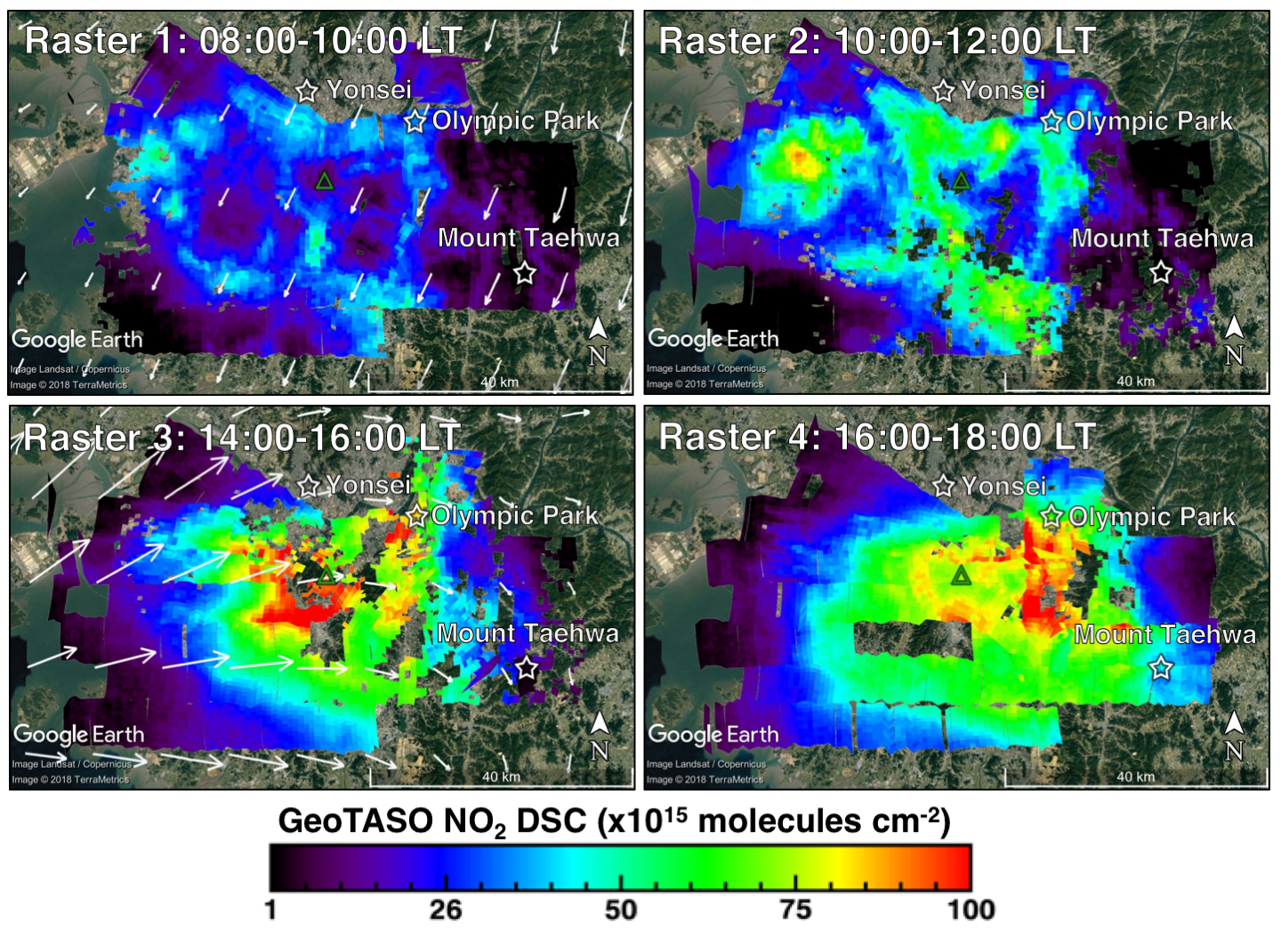 Los Angeles: June 27th, 2017  Influence of terrain on spatial patterns
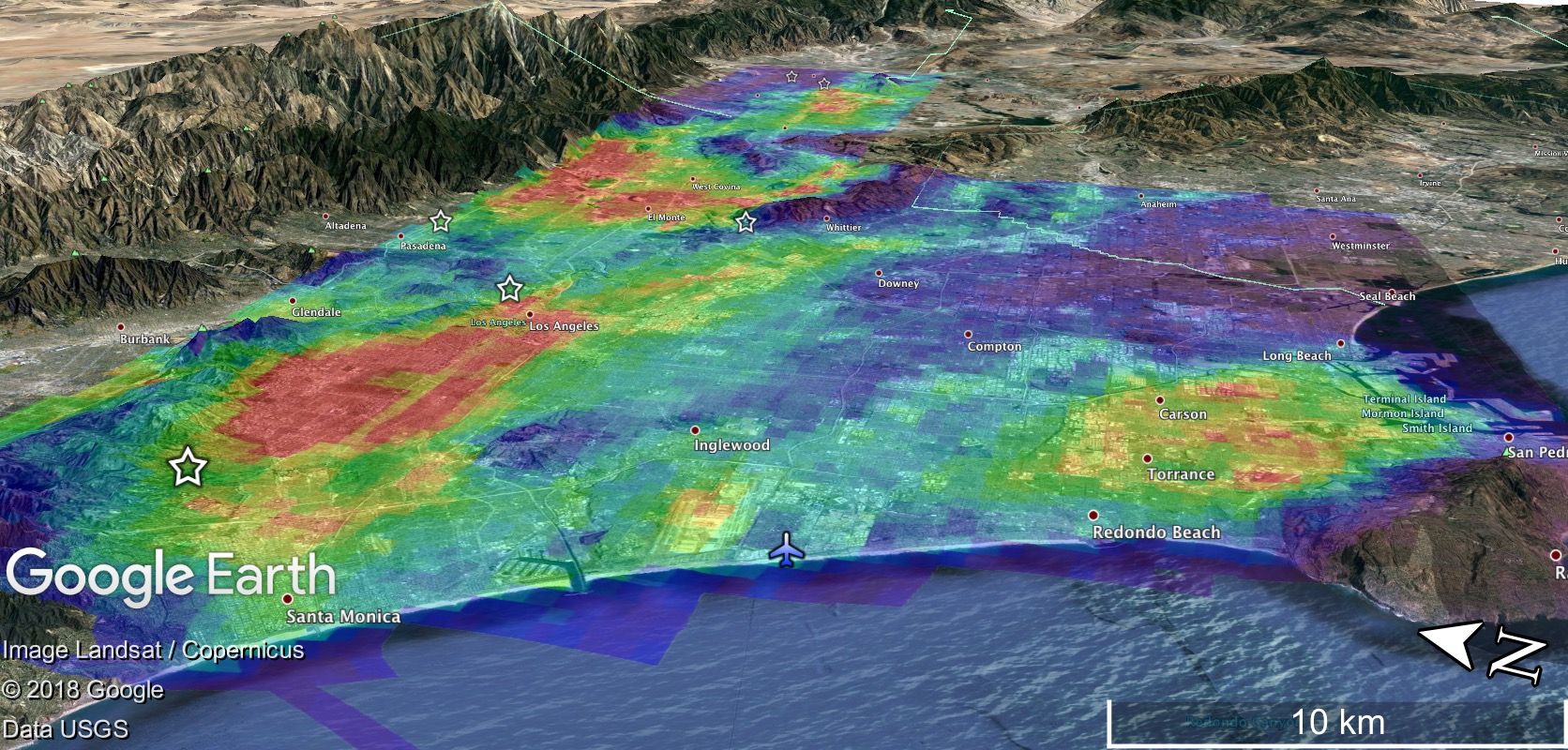 Raster 2: 12:15-01:45PM
Raster 1: 8:30-10AM
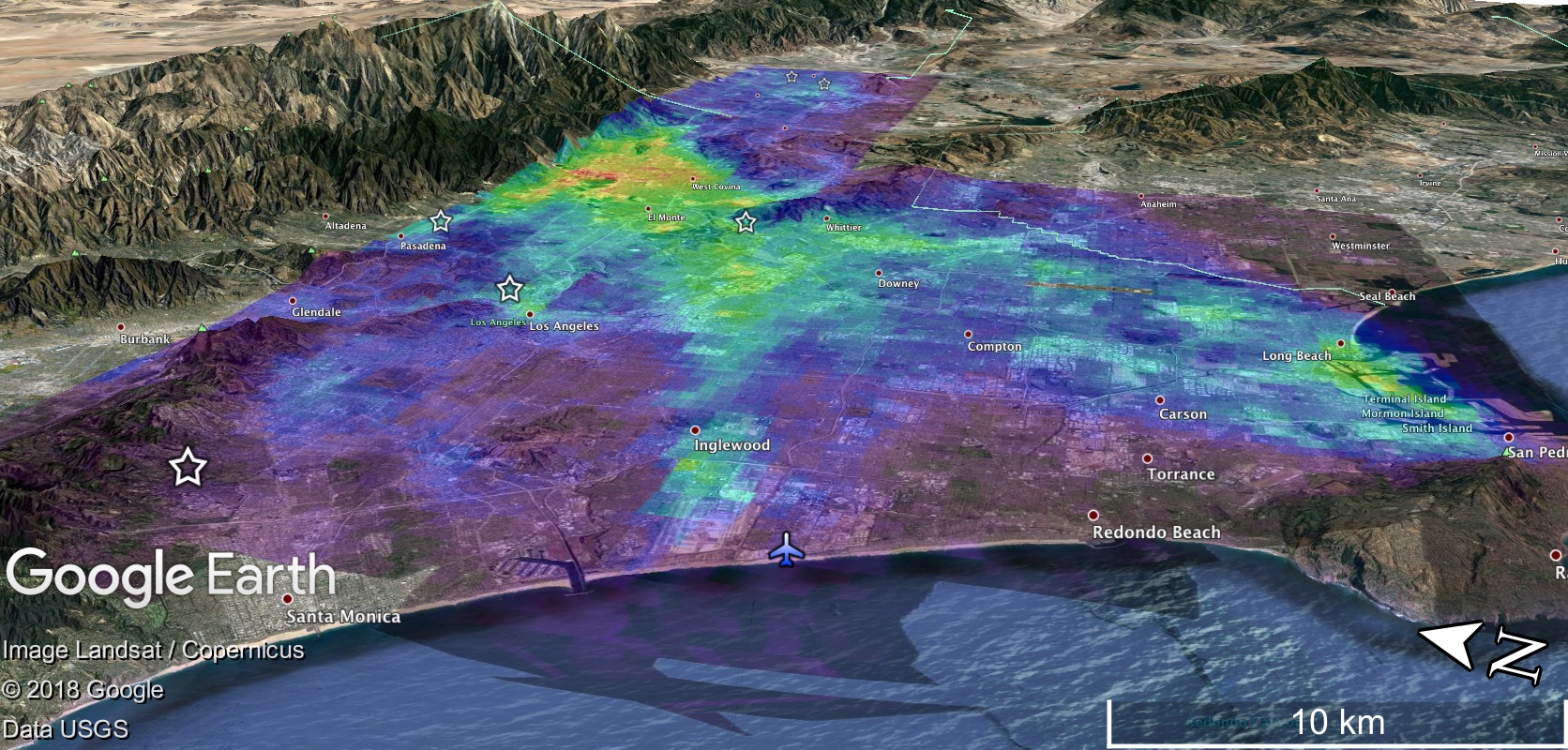 Raster 2: 04:45-06:15PM
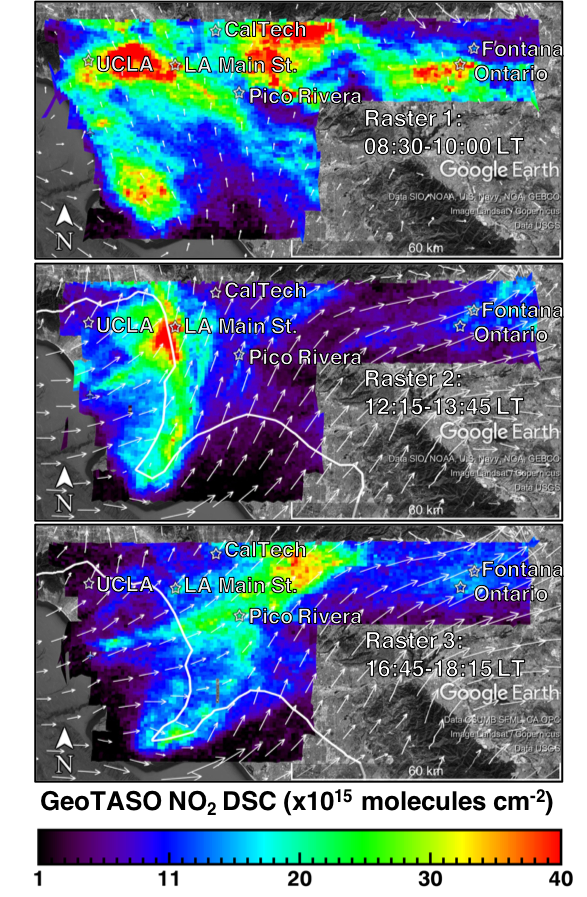 Stratospheric Subtraction
Ref_Sun
Obs_Sun
Stratospheric NO2 vertical column estimated by the PRATMO Chemical Box Model and multiplied by sec  (SZA) to convert to a SC
Stratosphere
Always a presence of NO2 in the stratosphere.  This vertical column amount can be measured or estimated.
The bigger the difference in sun angle between reference and observation will amount to a larger difference in the stratospheric slant column within the DSC.
GeoTASO
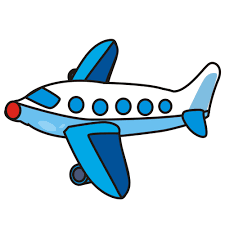 And the DSC is the difference between the observed column to the reference spectrum.
Reference column doesn’t have significant pollution in the troposphere.
Troposphere
Pandora
Retrieve NO2 Differential Slant Columns (DSCs) relative to an unpolluted reference spectrum taken in flight with QDOAS in the 435-460 nm window
L1B spectra: Spatially bin to ~ 250m x 250m pixels
Bin data spatially to 750m x 750m pixels: Decreases noise approximately 50%
Spatially upscale to desired spatial resolution (e.g. 3 km x 3 km for TEMPO, 5 km x 5 km for TROPOMI, or 18 km x 18 km for OMI)
Calculate and apply AMFs to derive VCs
[Future Work]
LMOS AMFs a priori 4-km WRF-Chem Output from U. Iowa (stratospheric supplement from RAQMS and Pratmo), MODIS BRDF,
Day-to-day variability: Weekend vs. Weekday
Measured 0-1km Column Density
Total AMF : Below Aircraft AMF

2.20x1015 molecules cm-2
1.31 : 0.62

2.53x1015 molecules cm-2
1.29 : 0.64

10.6x1015 molecules cm-2
1.13 : 0.86

13.3x1015 molecules cm-2
1.15 : 0.93

WRF-Chem June 18th Profile: 
10.8x1015 molecules cm-2
1.17 : 0.90
Monday, June 19th, 2017
Sunday, June 18th, 2017
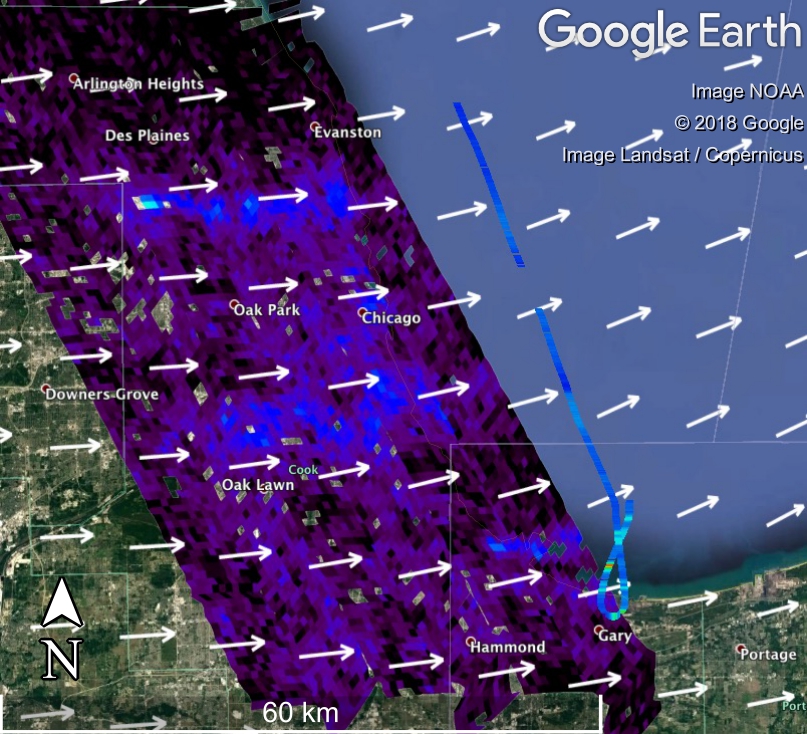 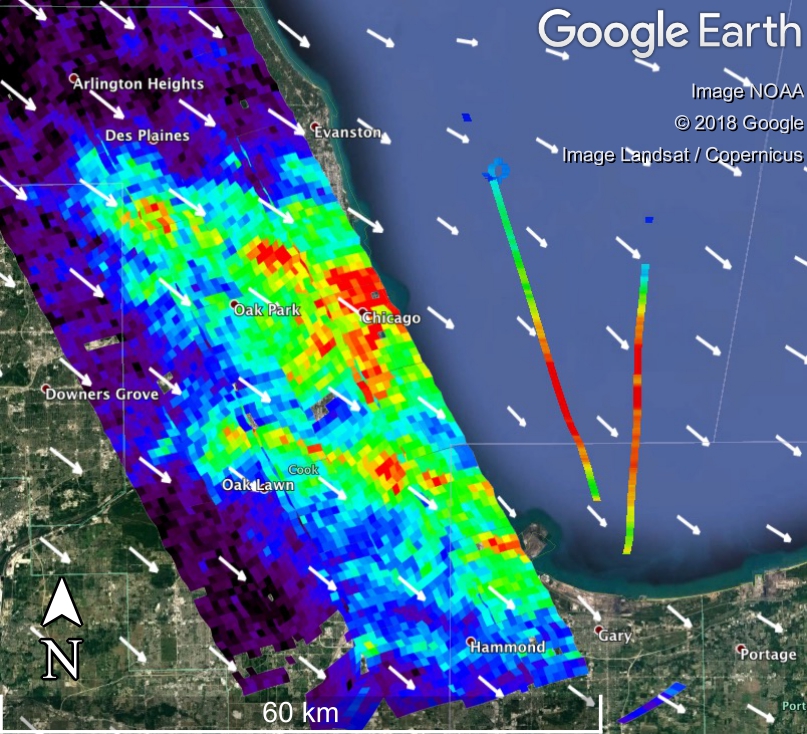 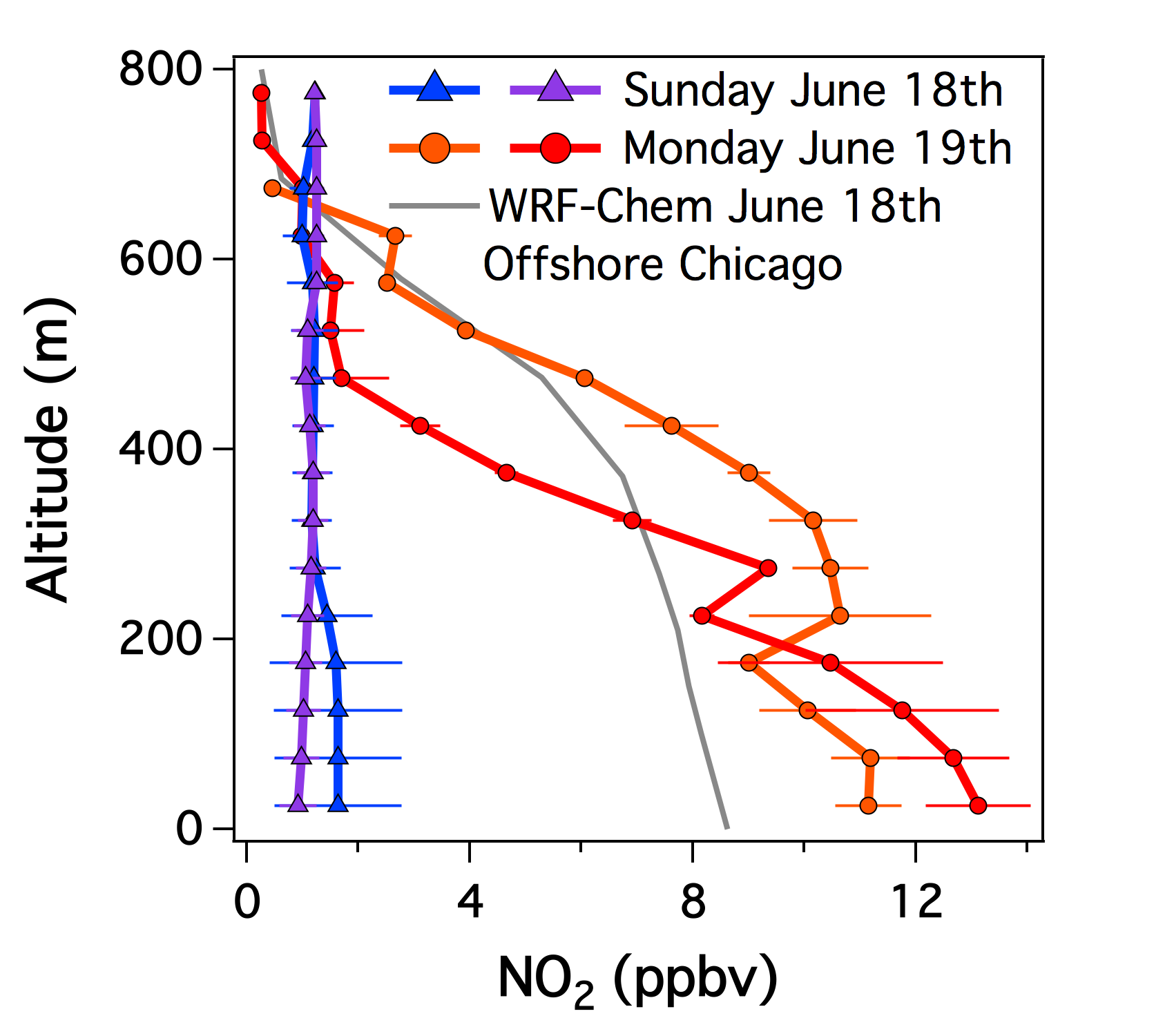 In situ NO2 (ppbv)
0
Raster occurred from 08:00-10:00 AM with Scientific Aviation flying near the end of the GeoTASO overpass
3
6
9
12+
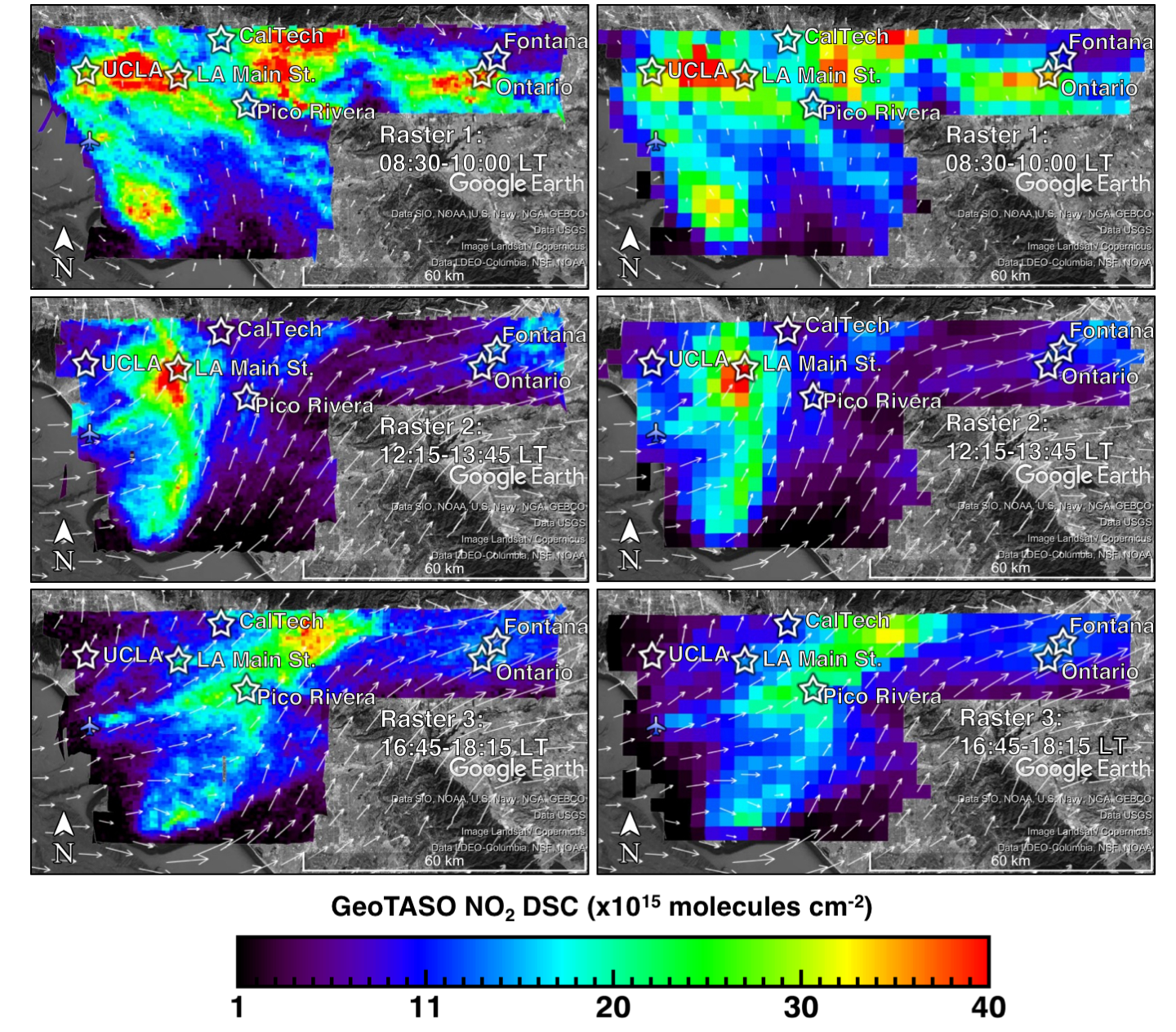 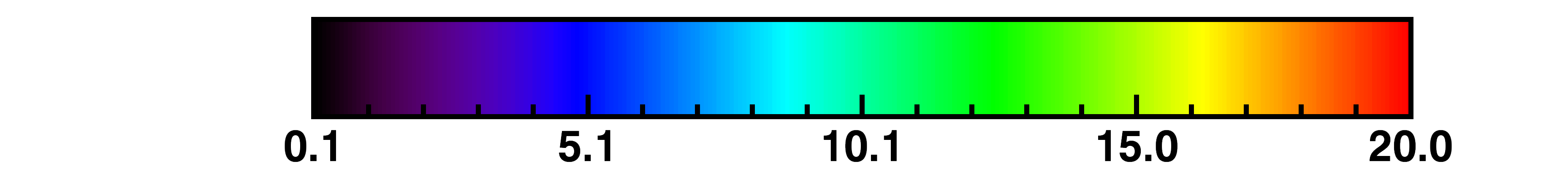